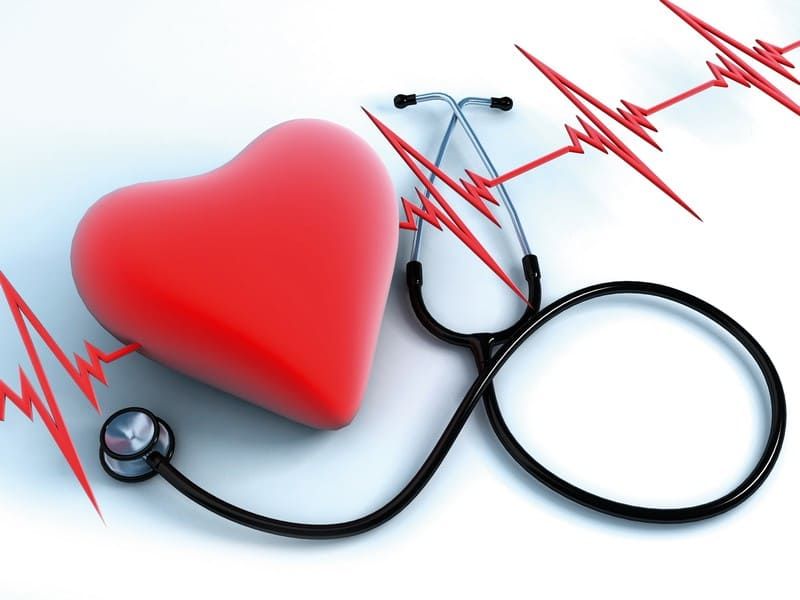 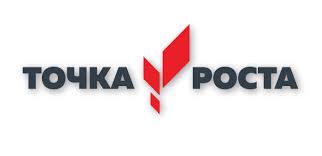 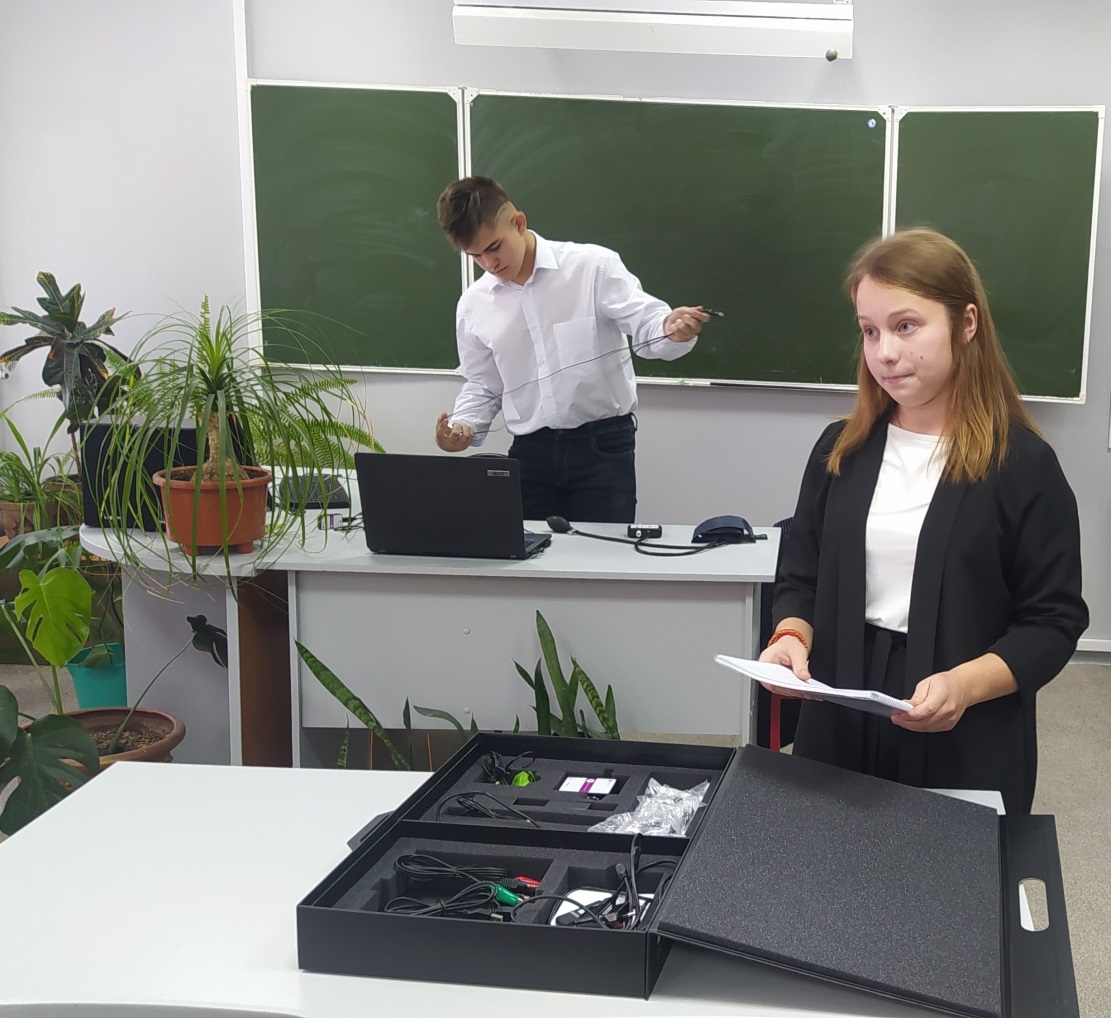 Цифровая лаборатория 
«Физиология»
датчик 
освещения
датчик 
кистевой силы
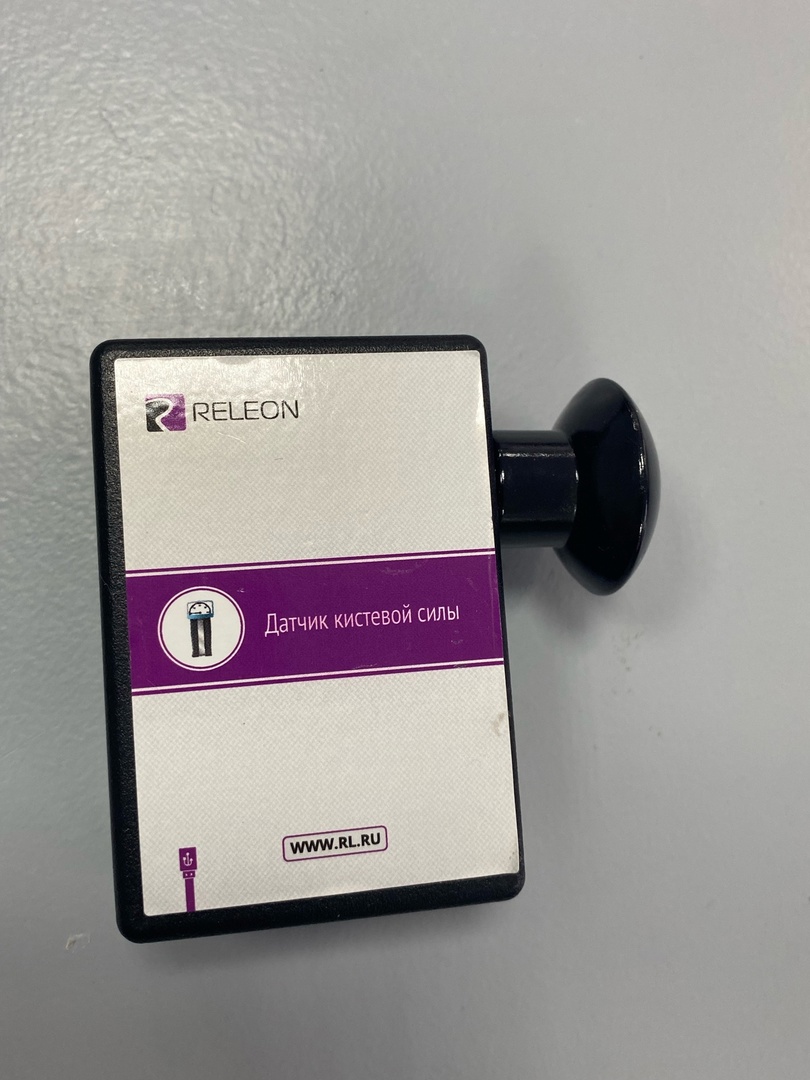 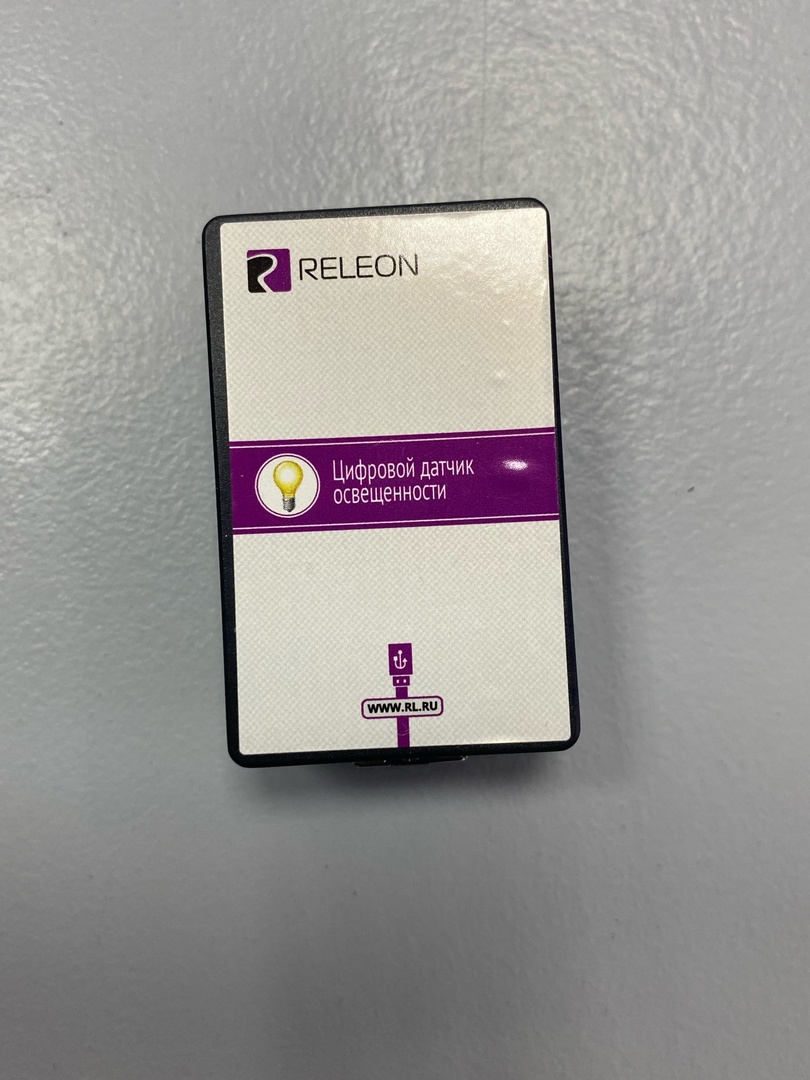 Датчик
 артериального давления
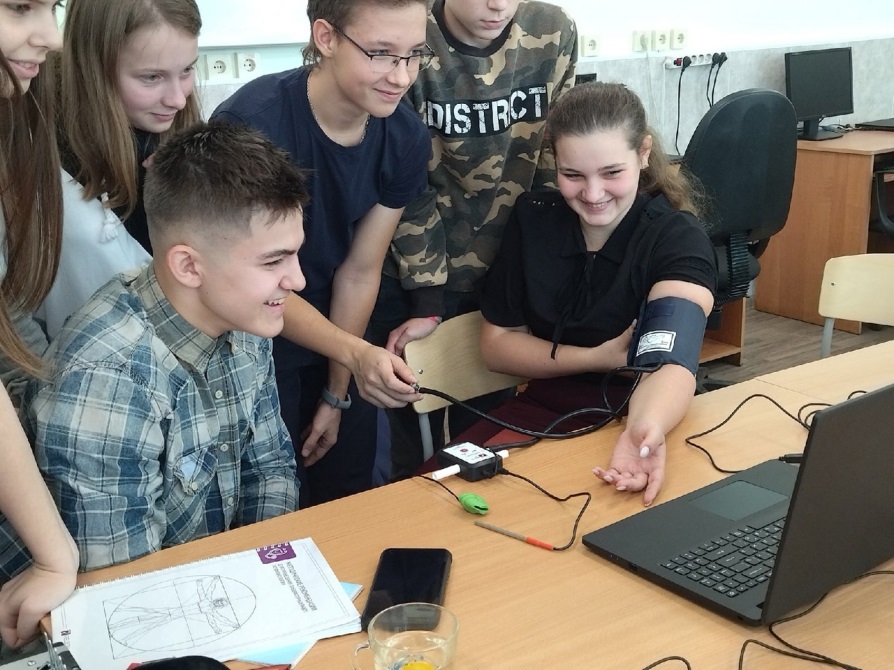 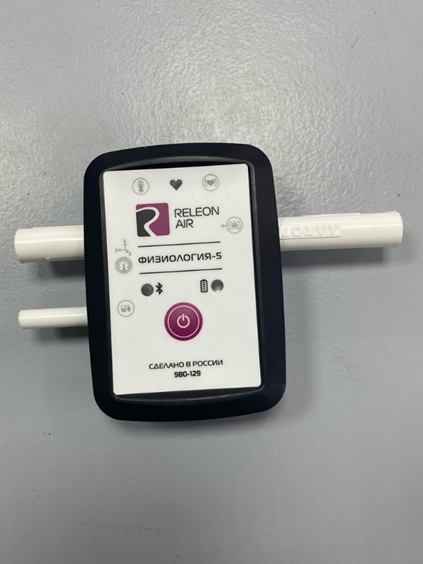 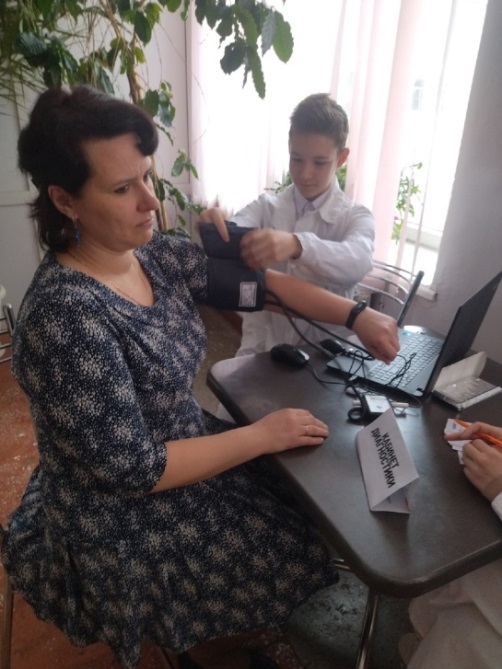 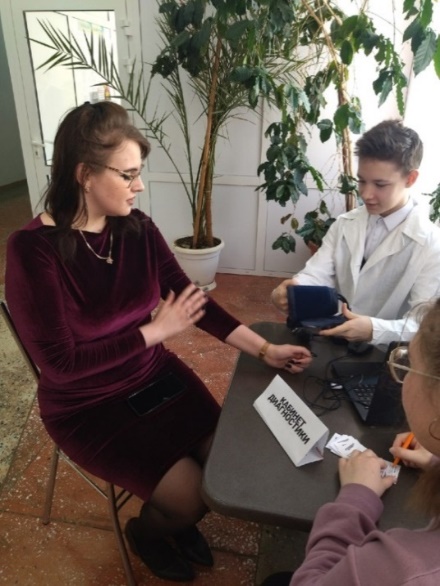 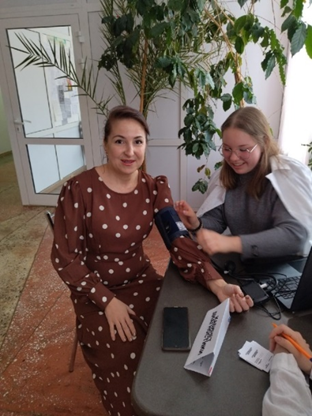 Тема: «Исследование различных тонометров
             на достоверность результатов и точность»
Цель:        определить    точность   тонометра   цифровой   лаборатории
                     Releon Lite из набора "Физиология"  (комплект "Точка роста" )
Гипотеза: тонометр цифровой лаборатории Releon Lite из набора по                    "Физиологии" дает достоверные результаты
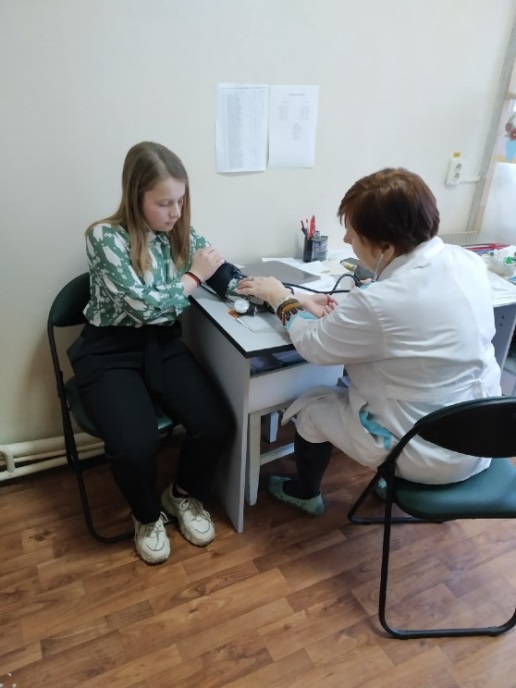 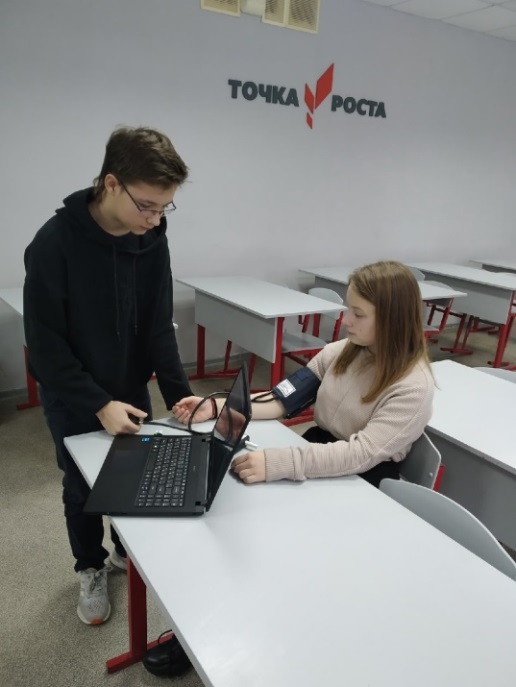 Выводы:
тонометр  цифровой   лаборатории  Releon Lite   дает  точные 
     результаты, если соблюдать все требования при измерении
     (очень  чувствителен);
механический тонометр не очень удобен в использовании, но
     менее требователен к условиям , поэтому  универсален.
датчик    ЭКГ
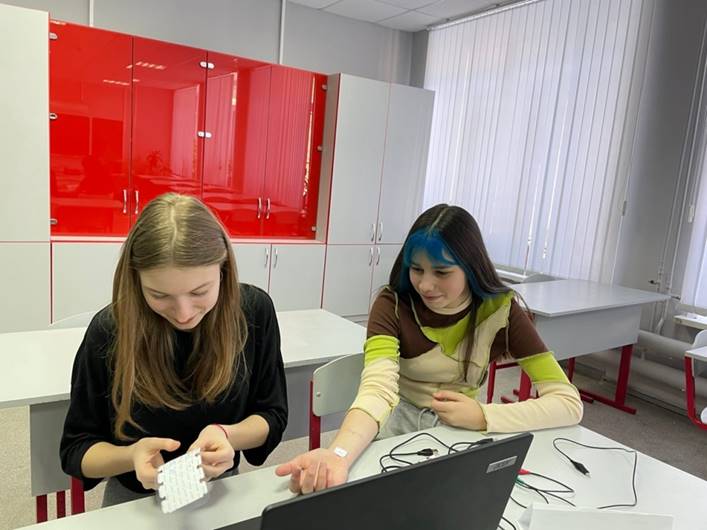 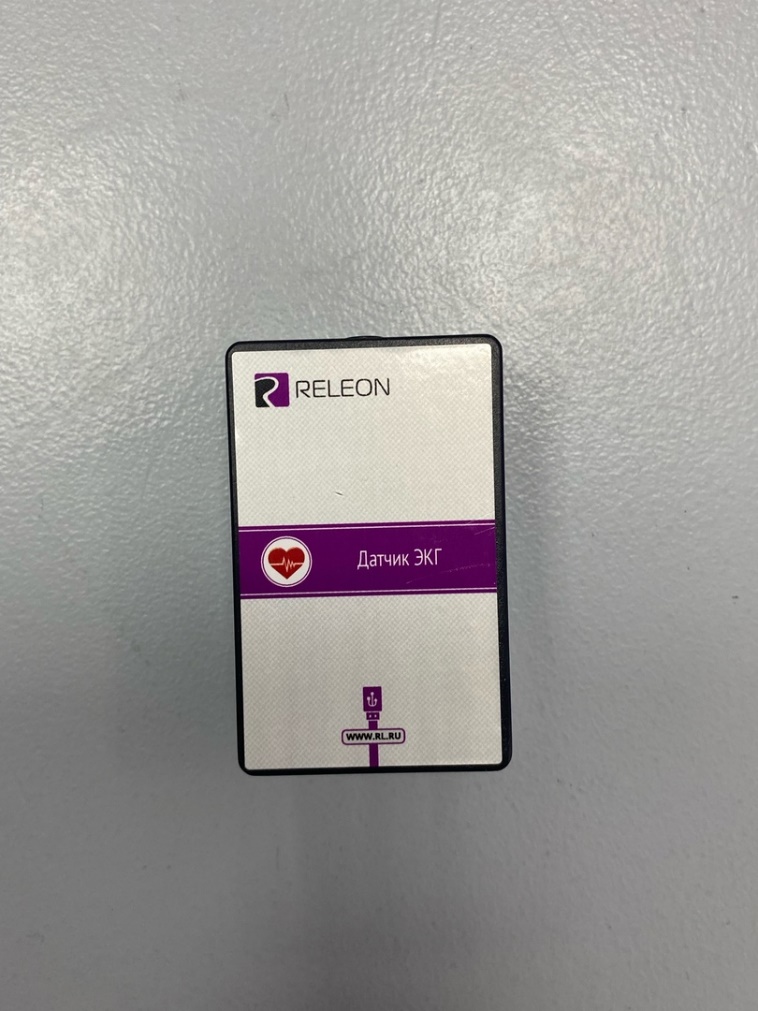 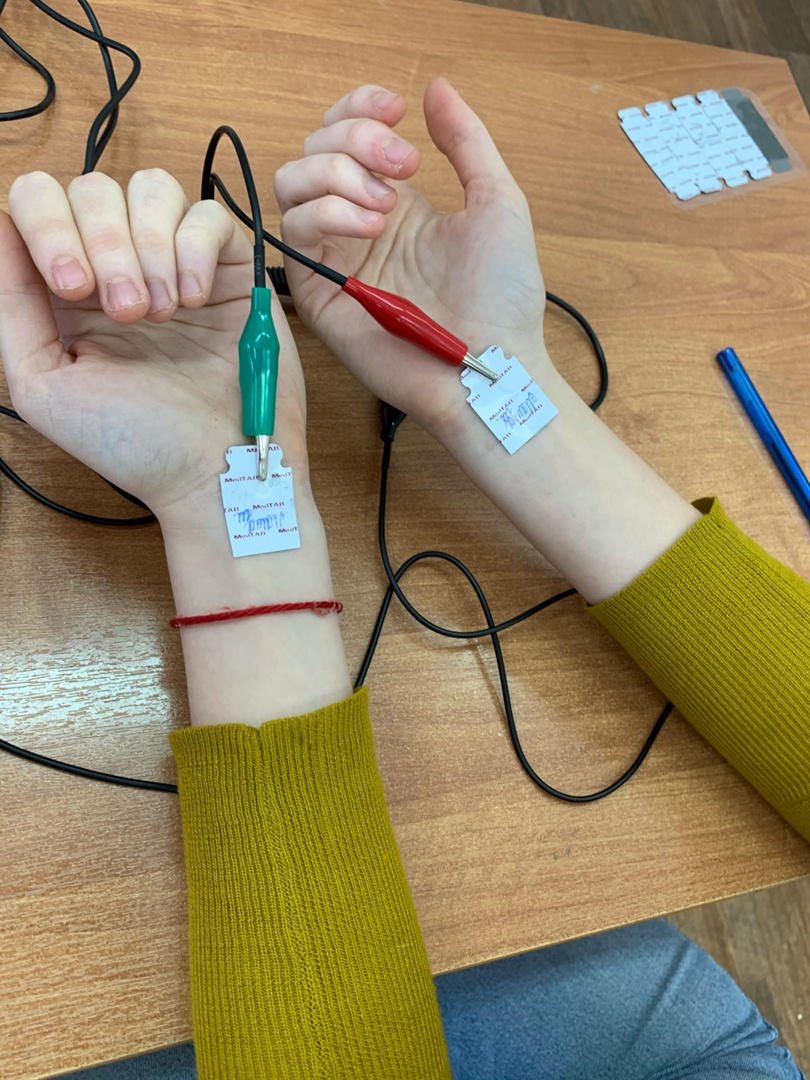 Тема:    «ЭКГ…»
Цель: выяснить и доказать значение ЭКГ
Гипотеза: 
ЭКГ - ценный метод диагностики
в кардиологии
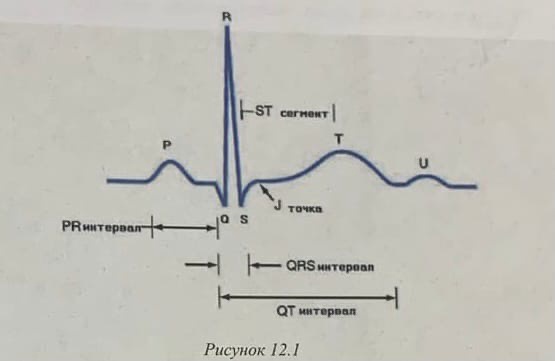 ЭКГ ученицы 11 класса
(ритмичное сердцебиение)
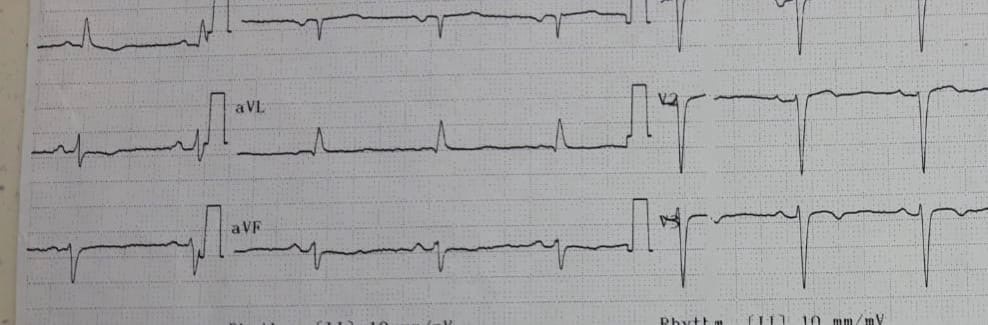 Вывод: ЭКГ -
ЭКГ пациента после инфаркта
(нарушение ритма)
недорогой, но ценный метод диагностики в кардиологии
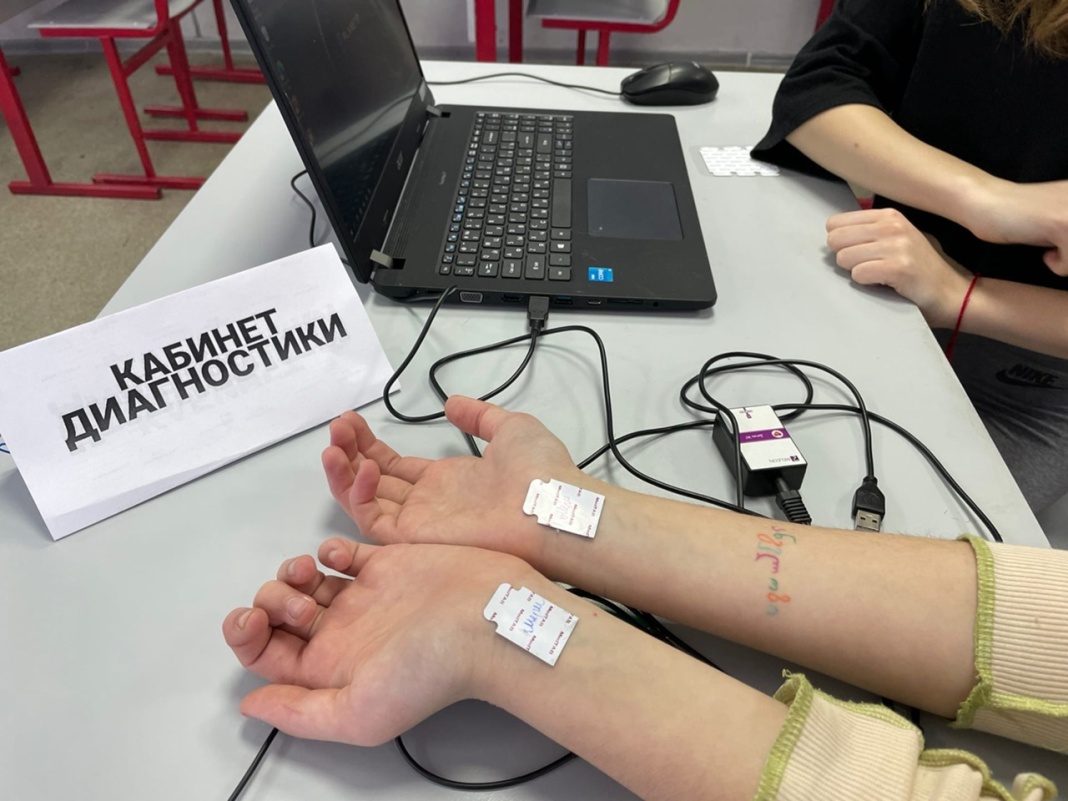 Тема: «Влияние йоги на сердечно-сосудистую систему»
Цель: выяснить влияние йоги на сердечно-сосудистую систему
Гипотеза:  йога не оказывает отрицательного влияния на сердечно-сосудистую систему
ЭКГ
в состоянии покоя
после йоги
ЙОГА НЕ ОКАЗЫВАЕТ ОТРИЦАТЕЛЬНОГО ВЛИЯНИЯ НА ЭКГ
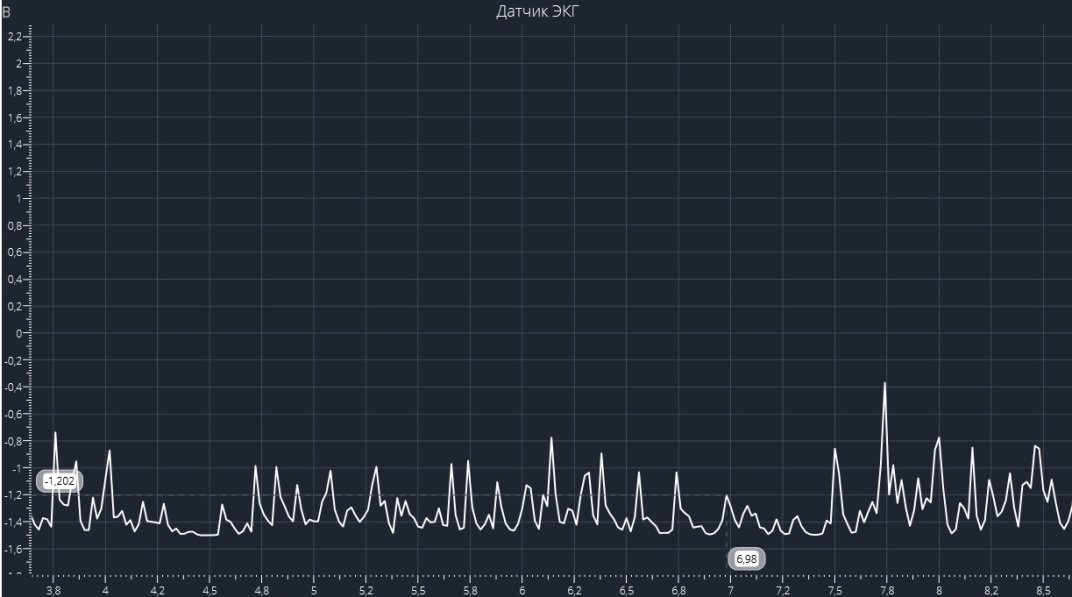 после  физкультуры
ФИЗКУЛЬТУРА  СИЛЬНО ВЛИЯЕТ НА ЭКГ,
                                           ЗНАЧИТ, И НА сердечно-сосудистую систему
Цифровая
 лаборатория 
«Нейротехнология»
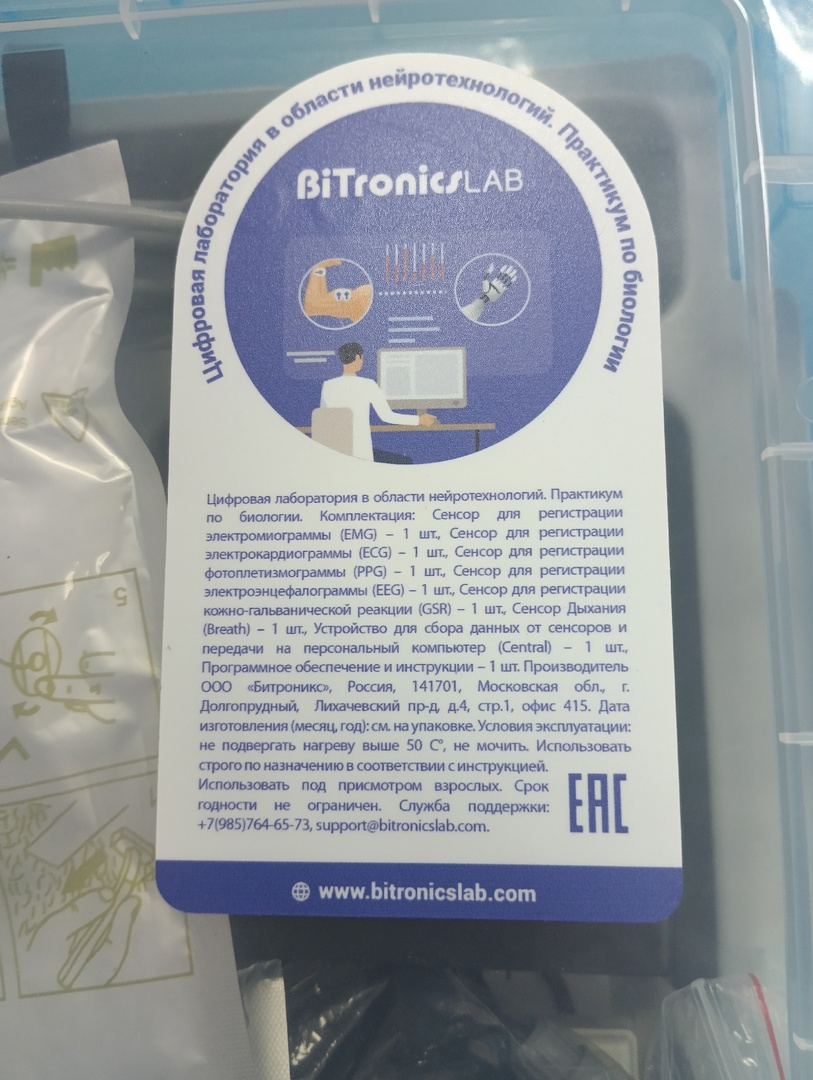 ЭКГ  (электрокардиограмма)  ECG
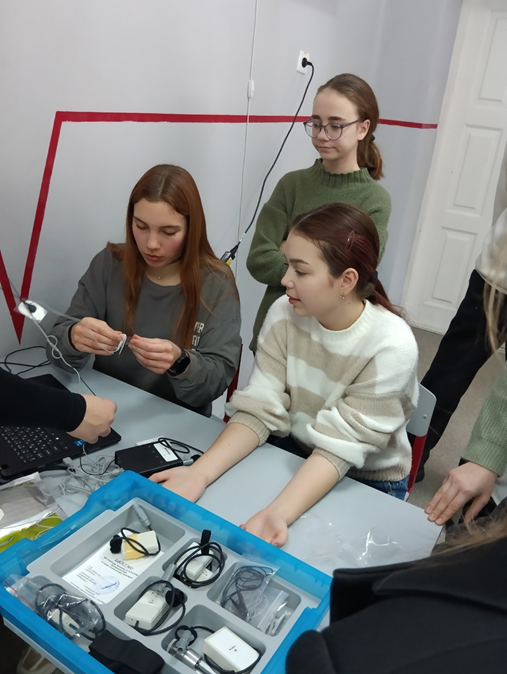 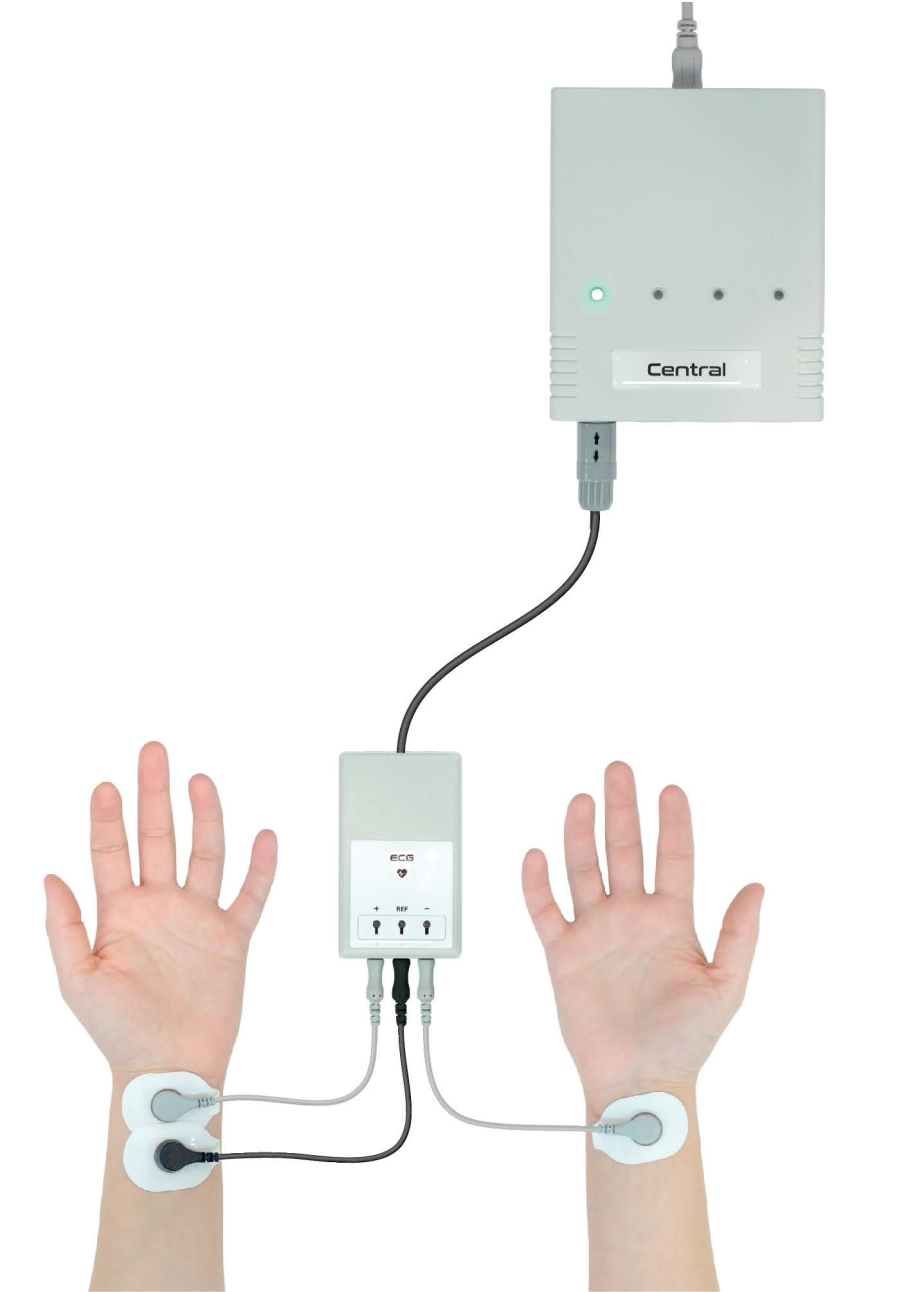 ЭКГ
покой
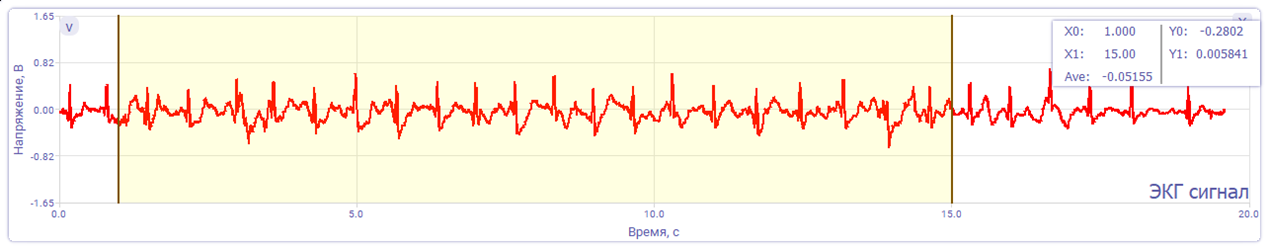 речь
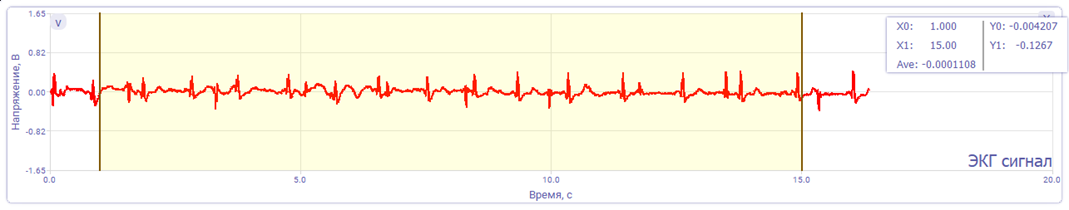 поза
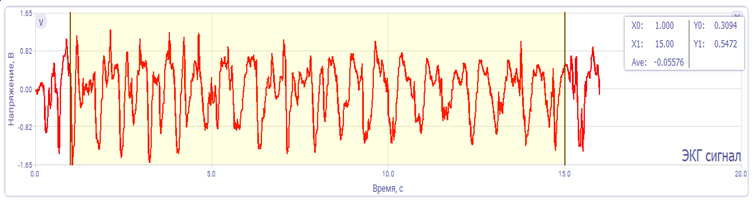 рука
ЭМГ   (электромиограмма)   EMG
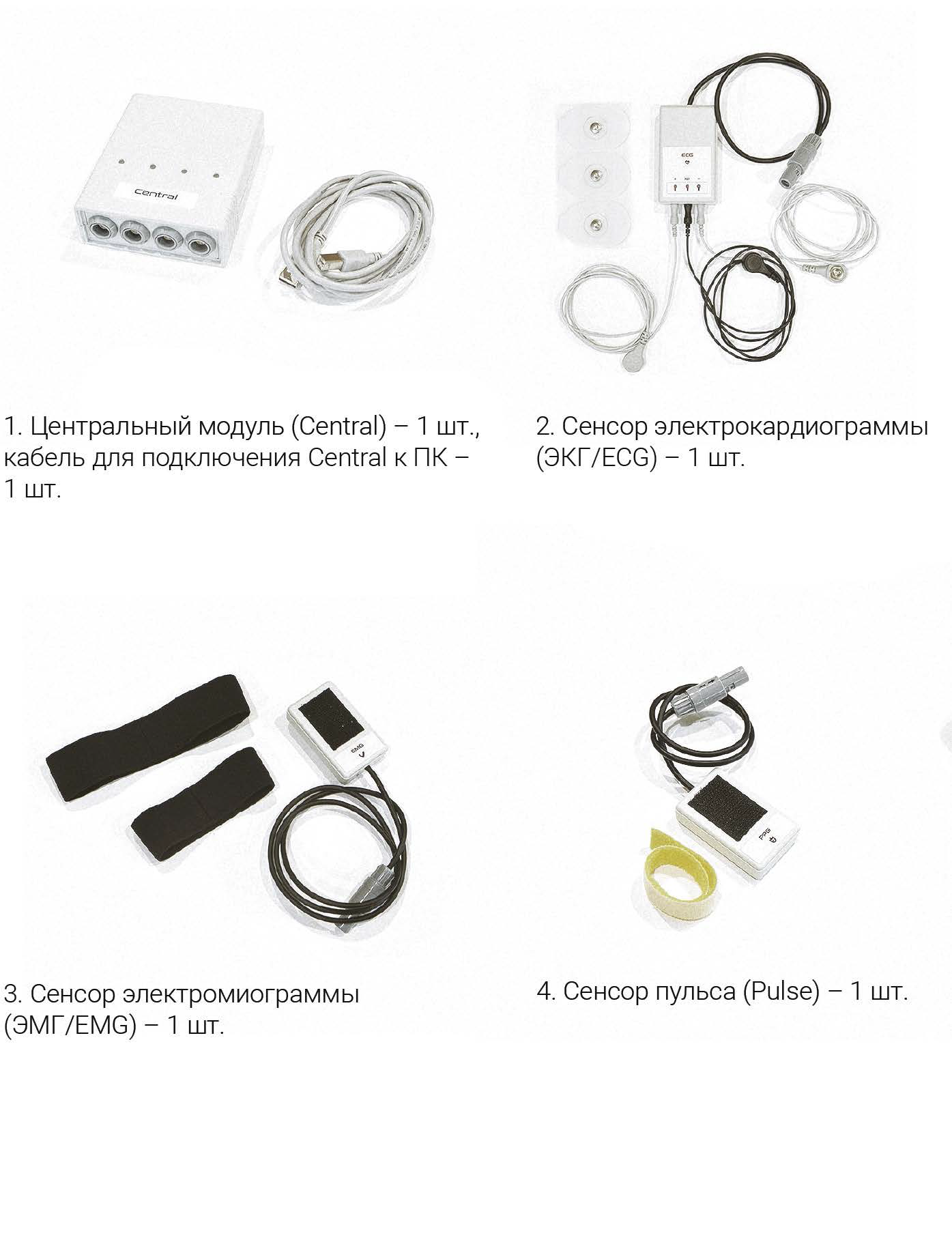 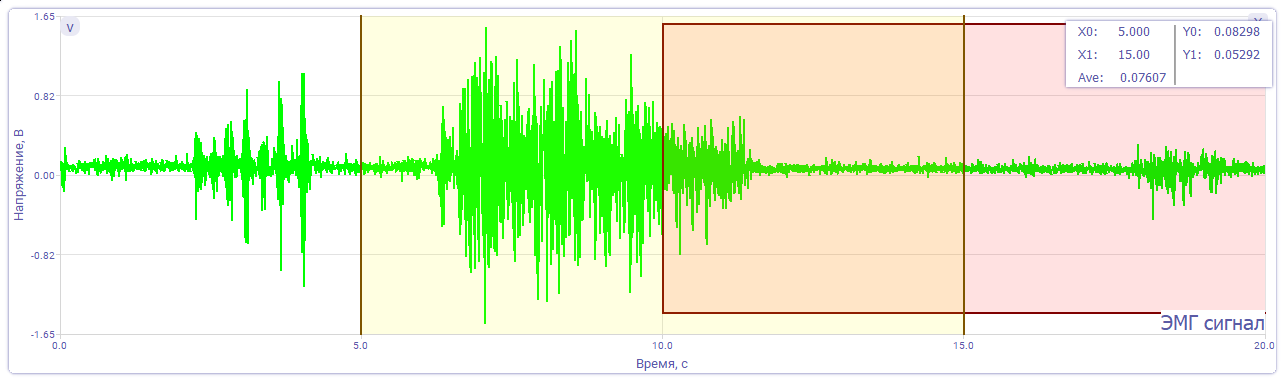 Bvoath
сенсор  механических  колебаний грудной клетки
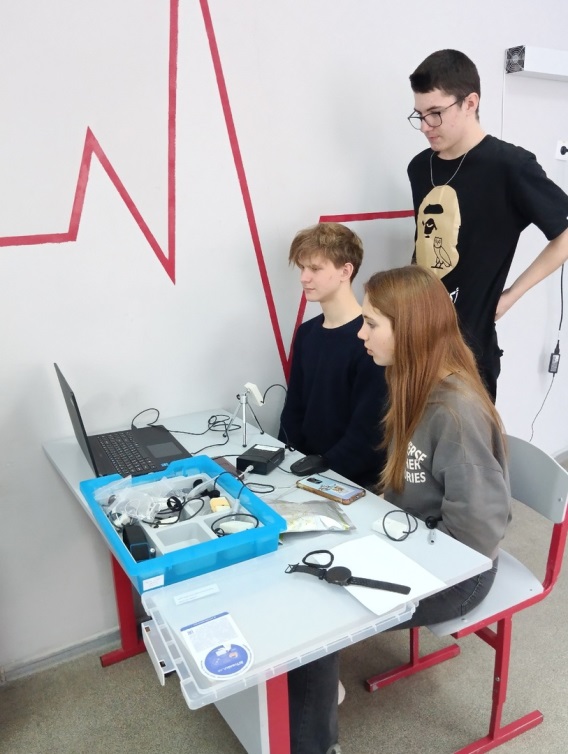 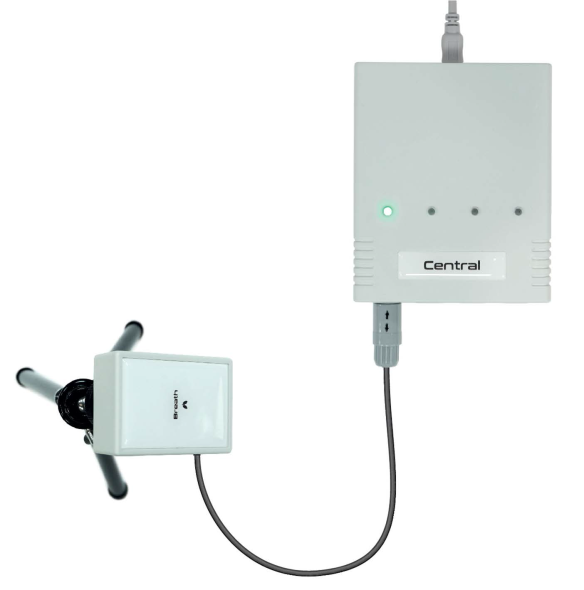 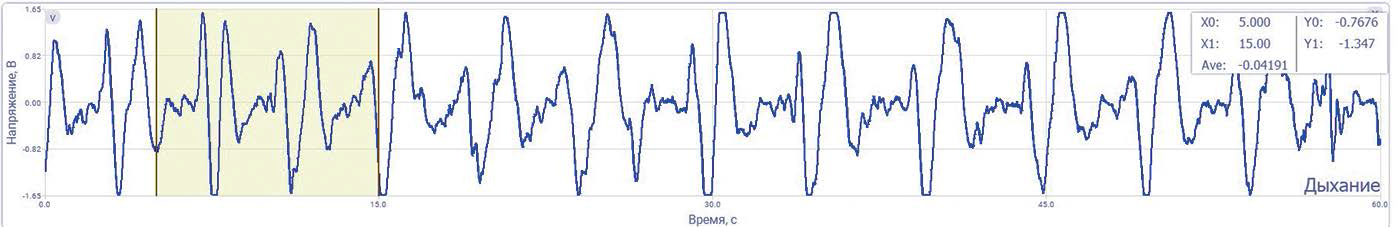 ЭЭГ  (электроэнцефалограмма) EEG
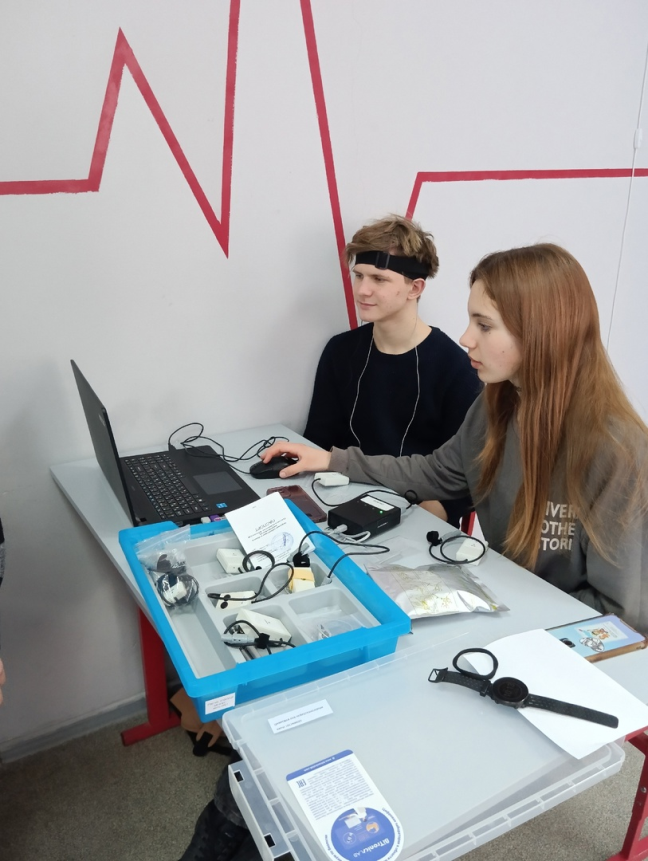 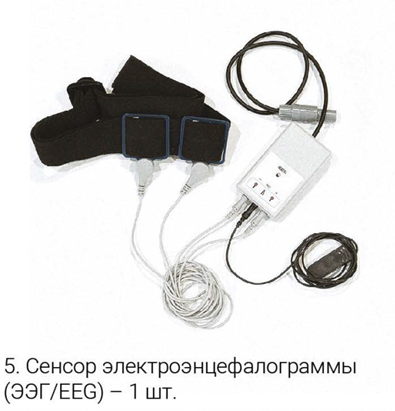 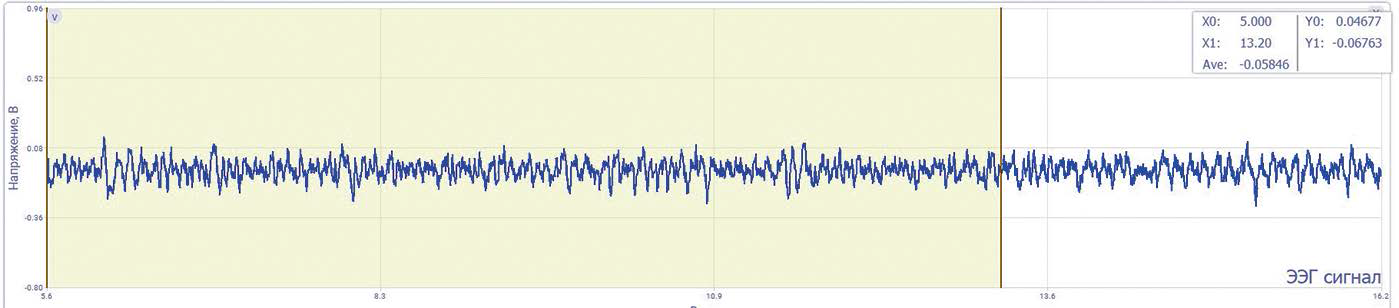 КГР  -  cенсор кожно-гальванической реакции  -  GSR
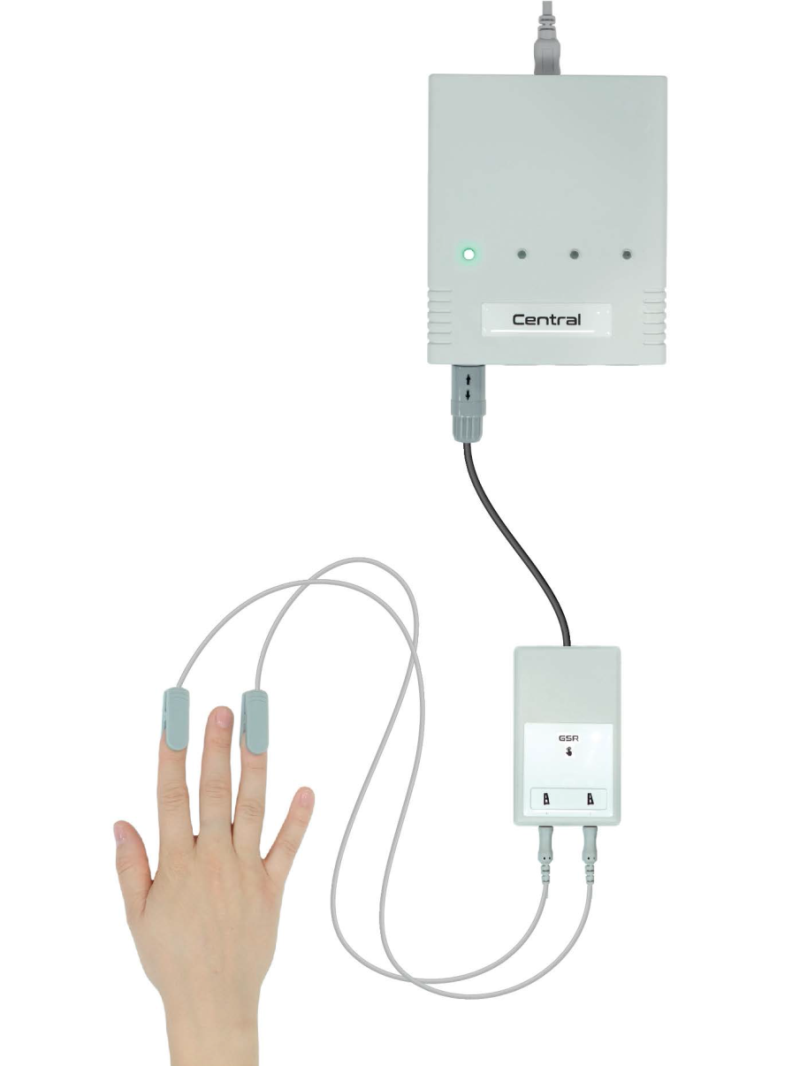 Исследовательская работа 
«Полиграфия и определение психоэмоционального состояния человека»
РРG – сенсор пульса (Pulse)
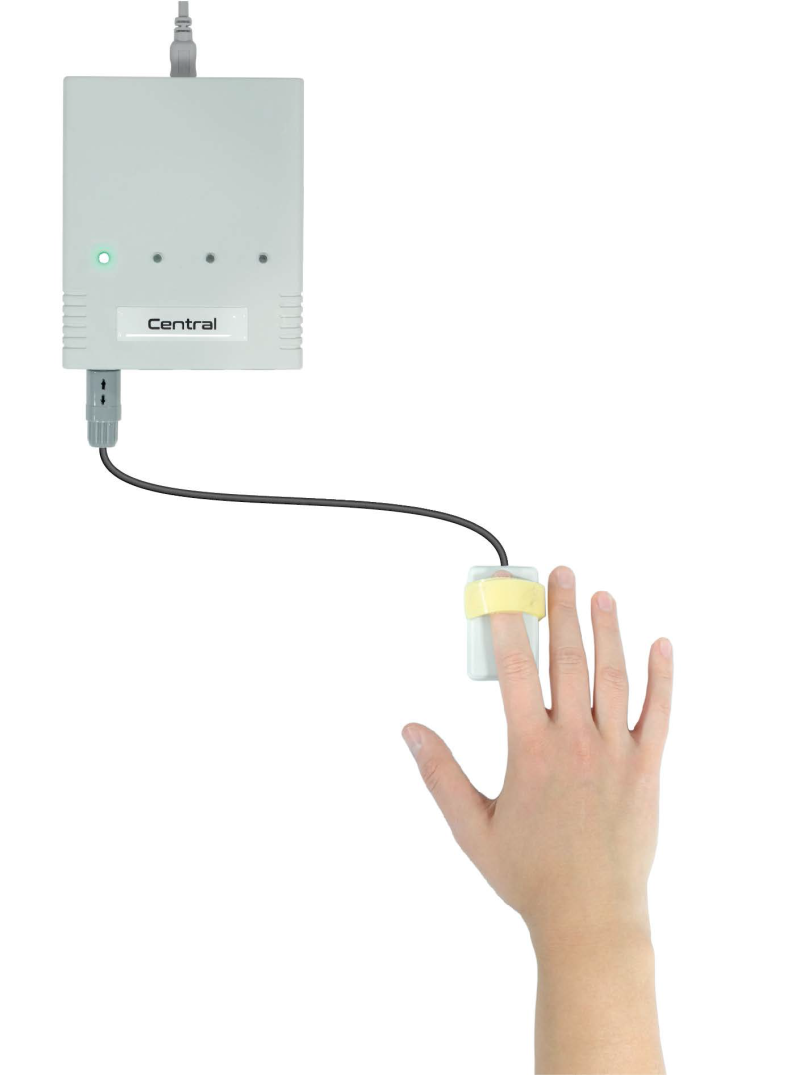 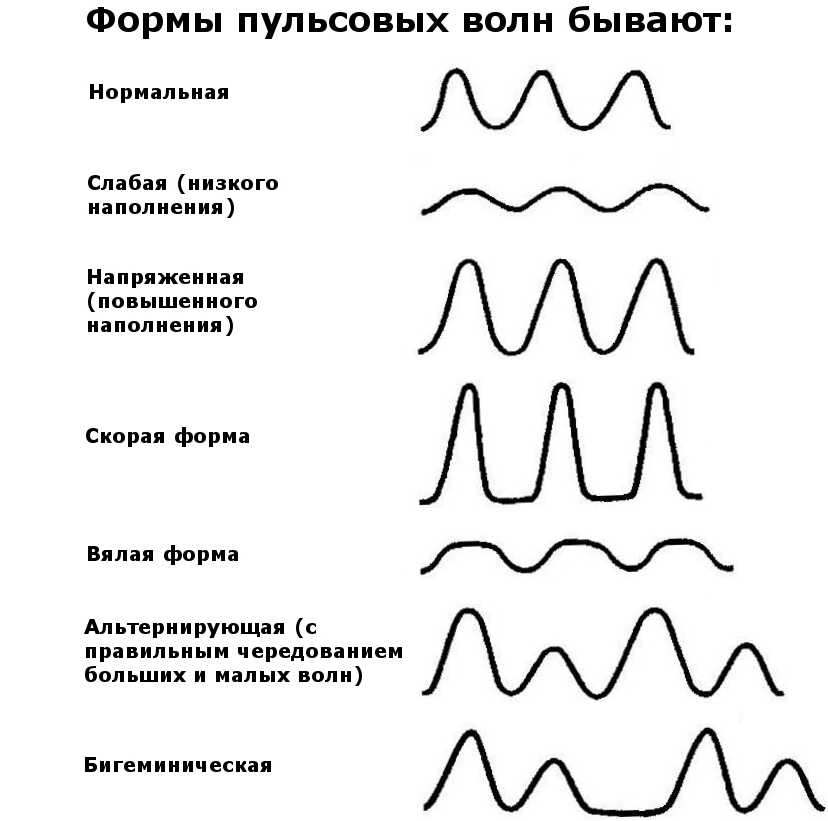 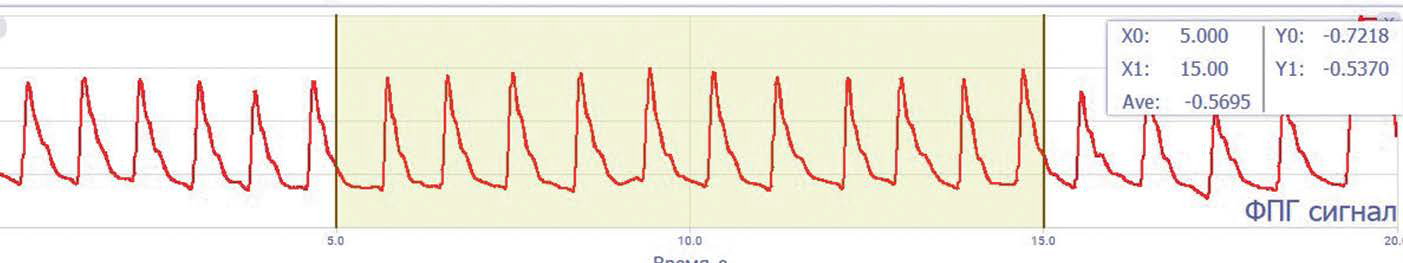 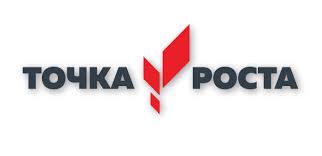 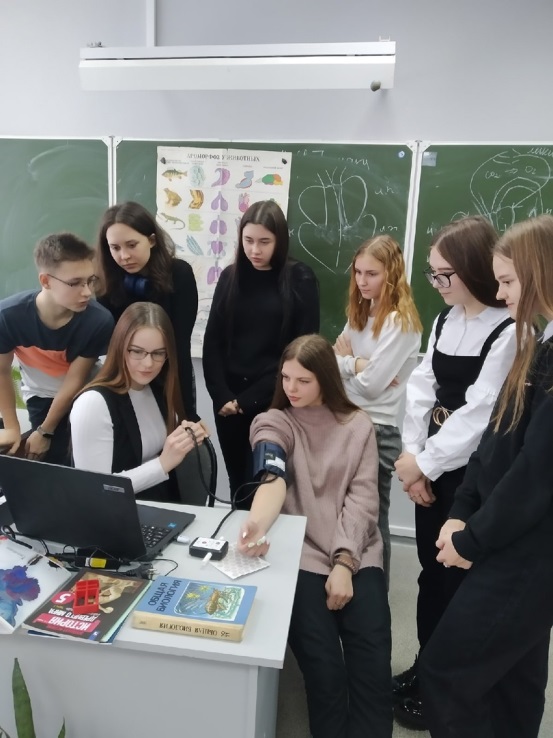 датчик pH
датчик пульса
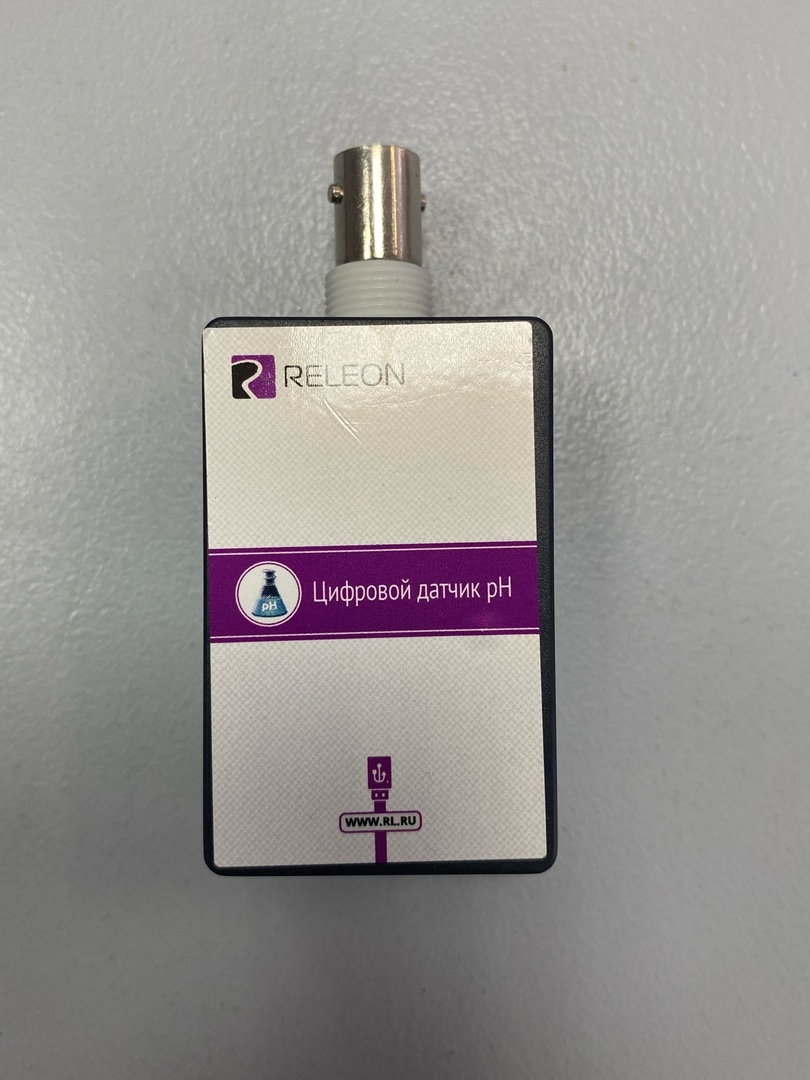 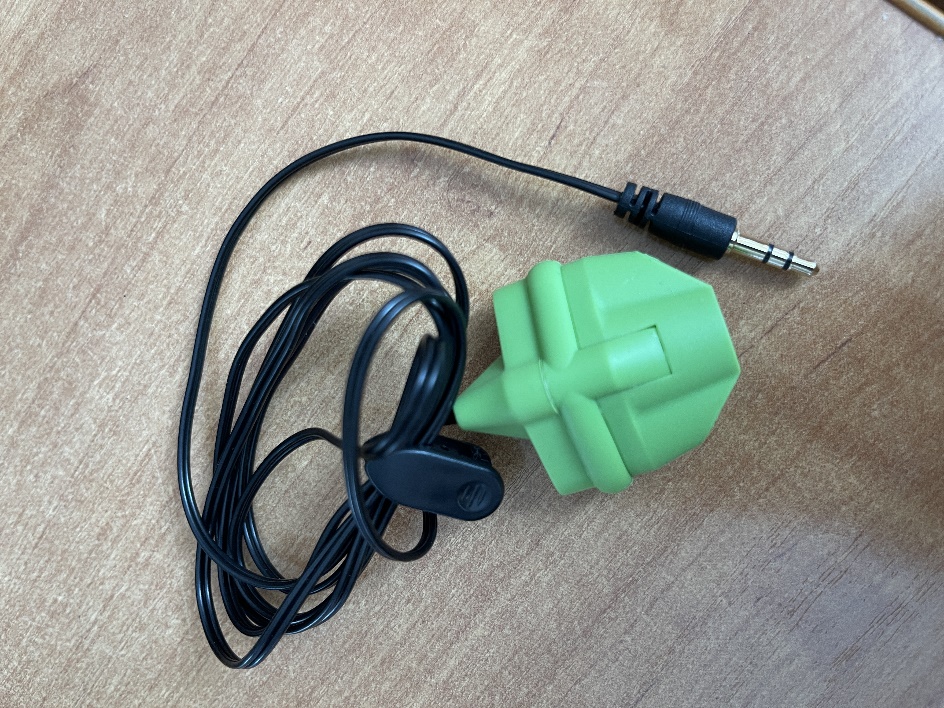 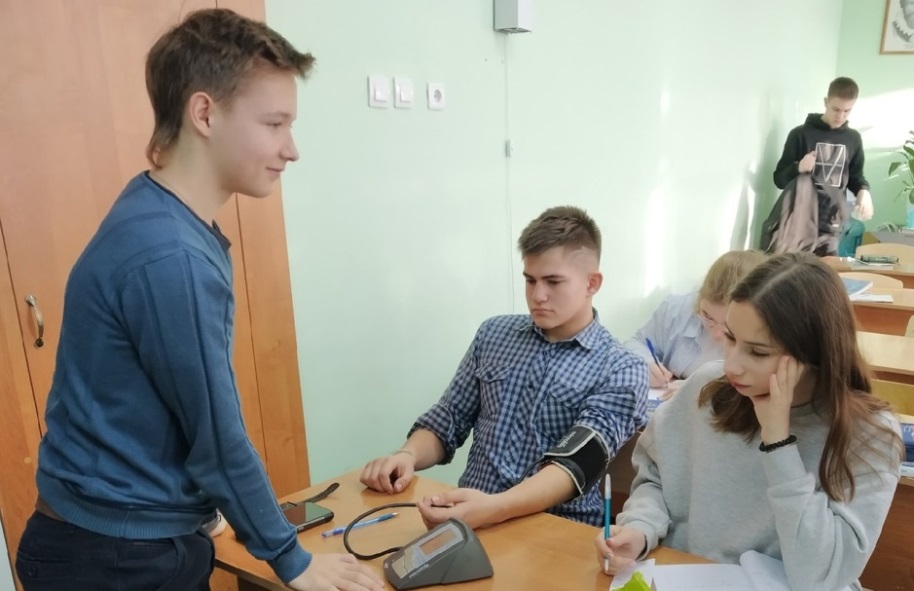 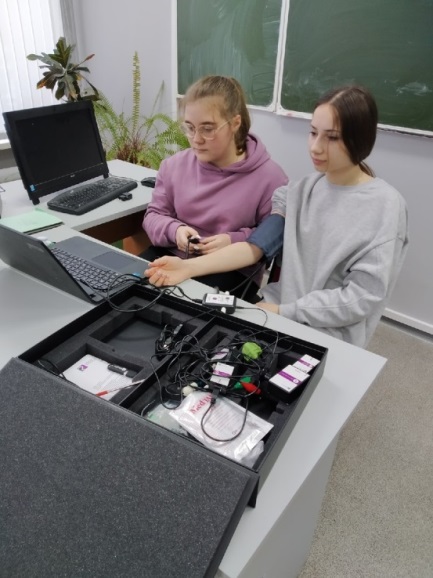 кабинет функциональной диагностики
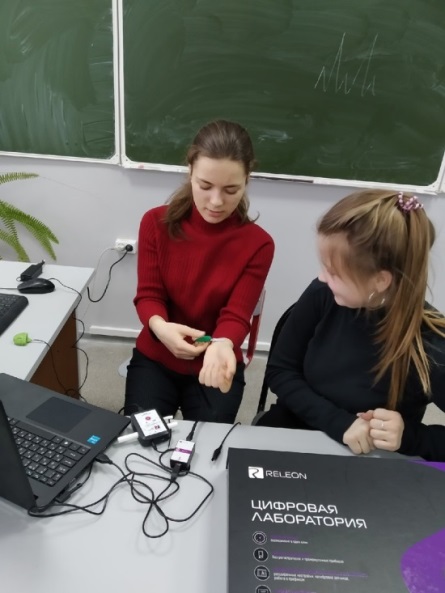 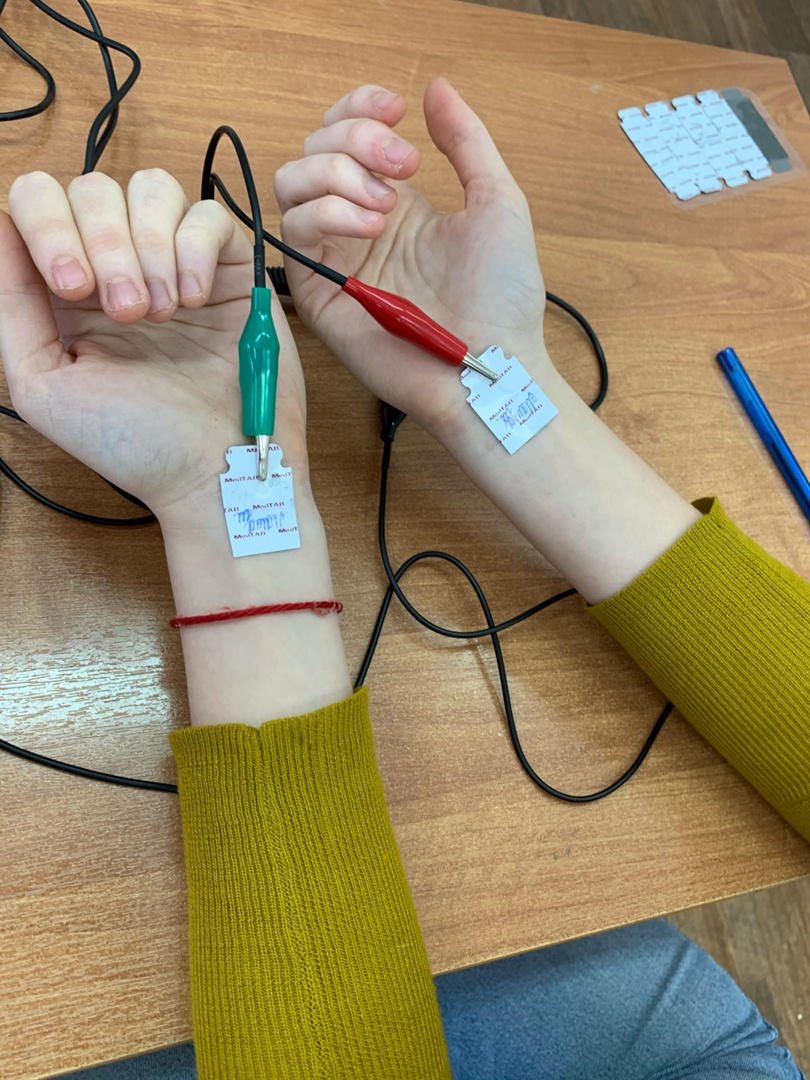 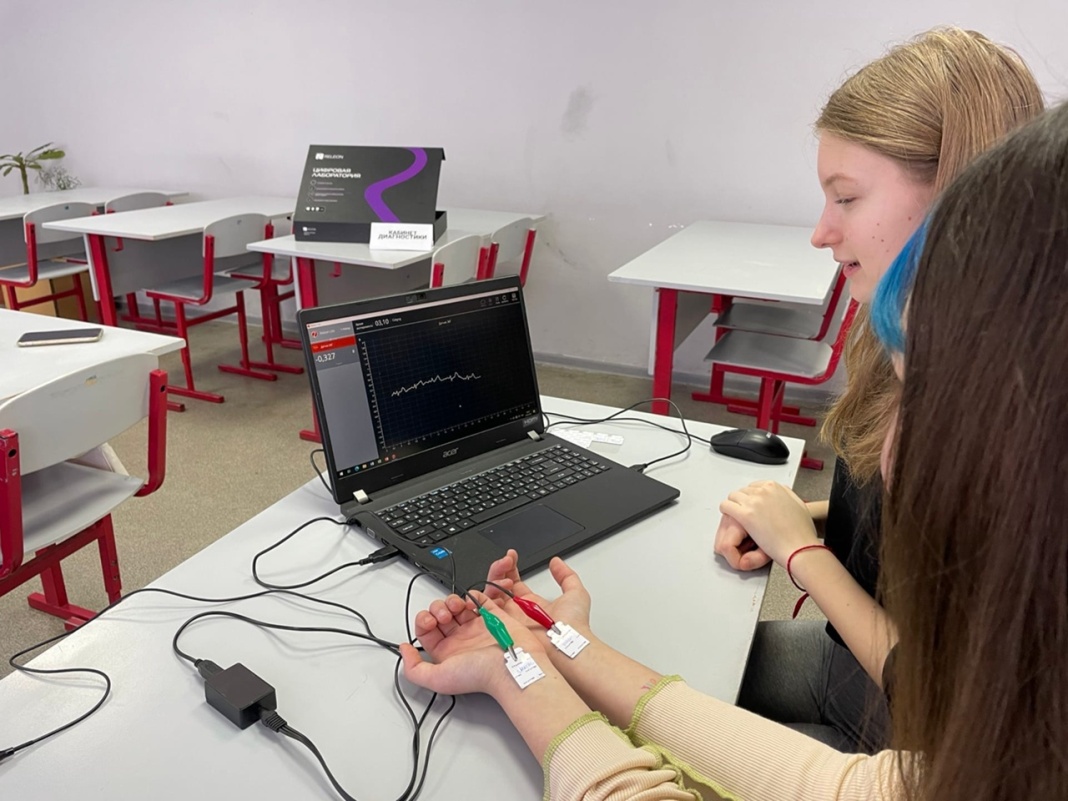 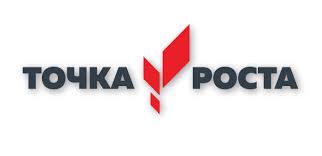 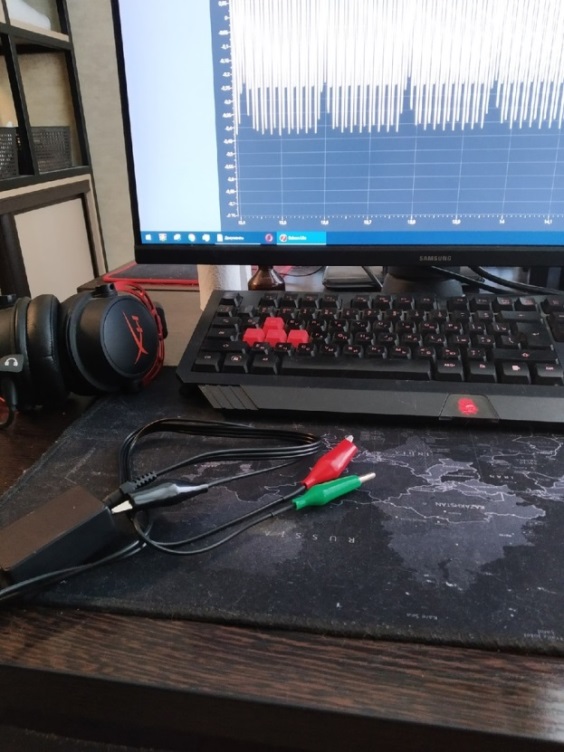 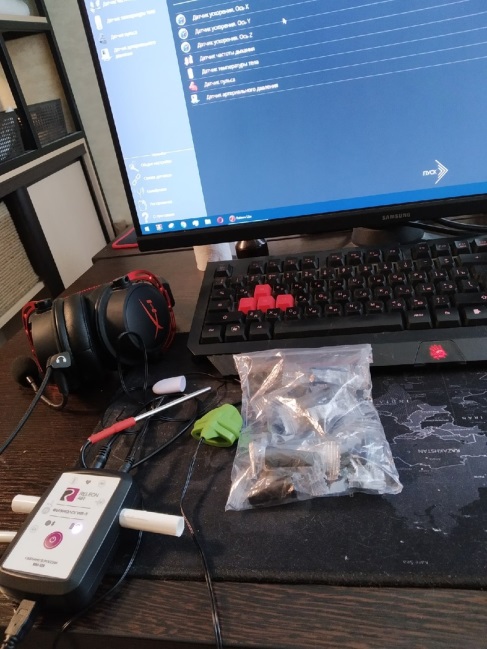 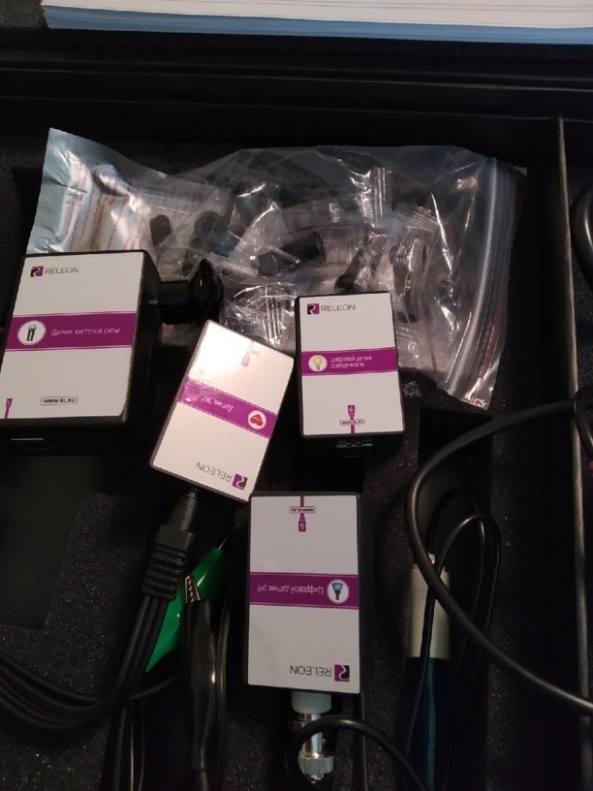 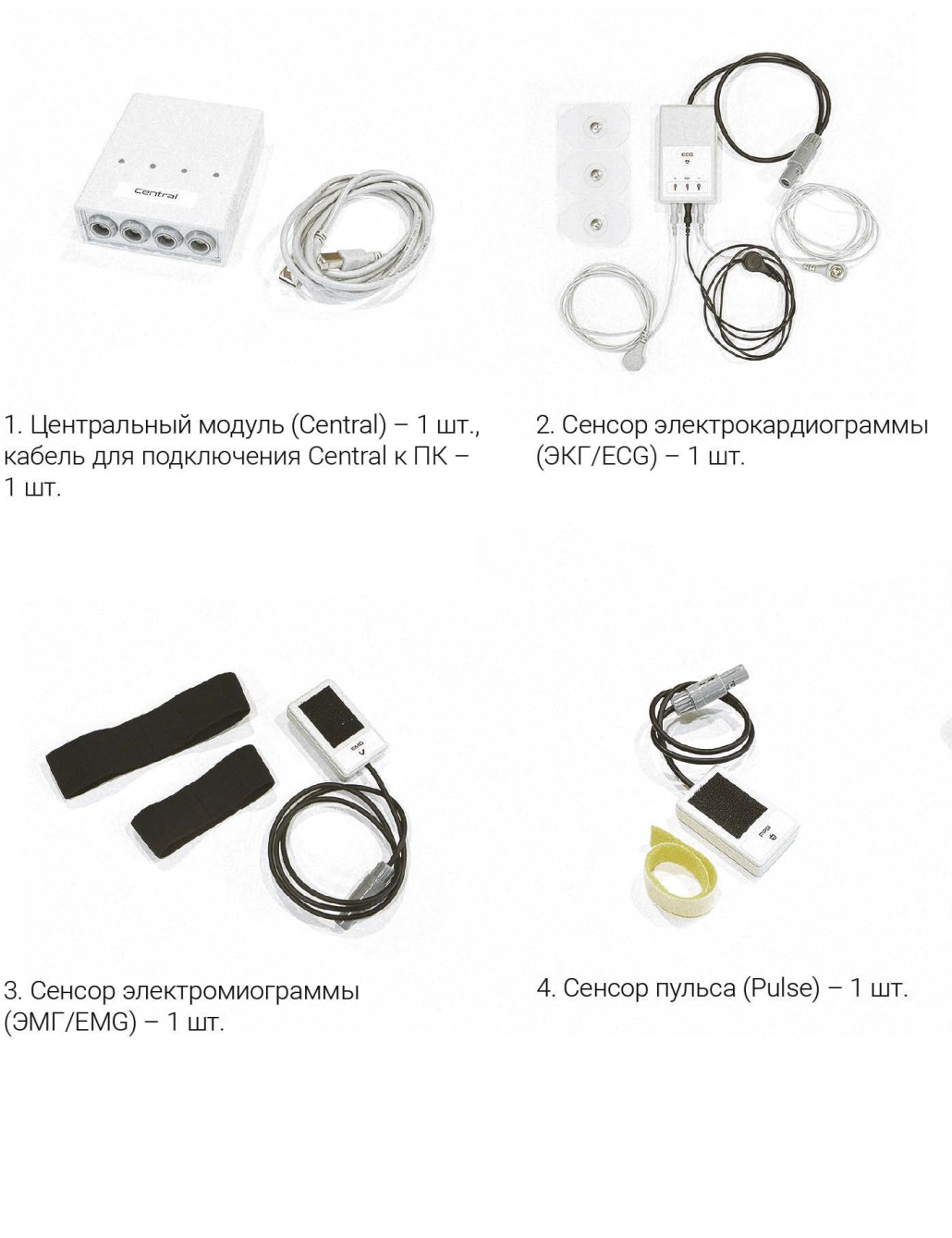 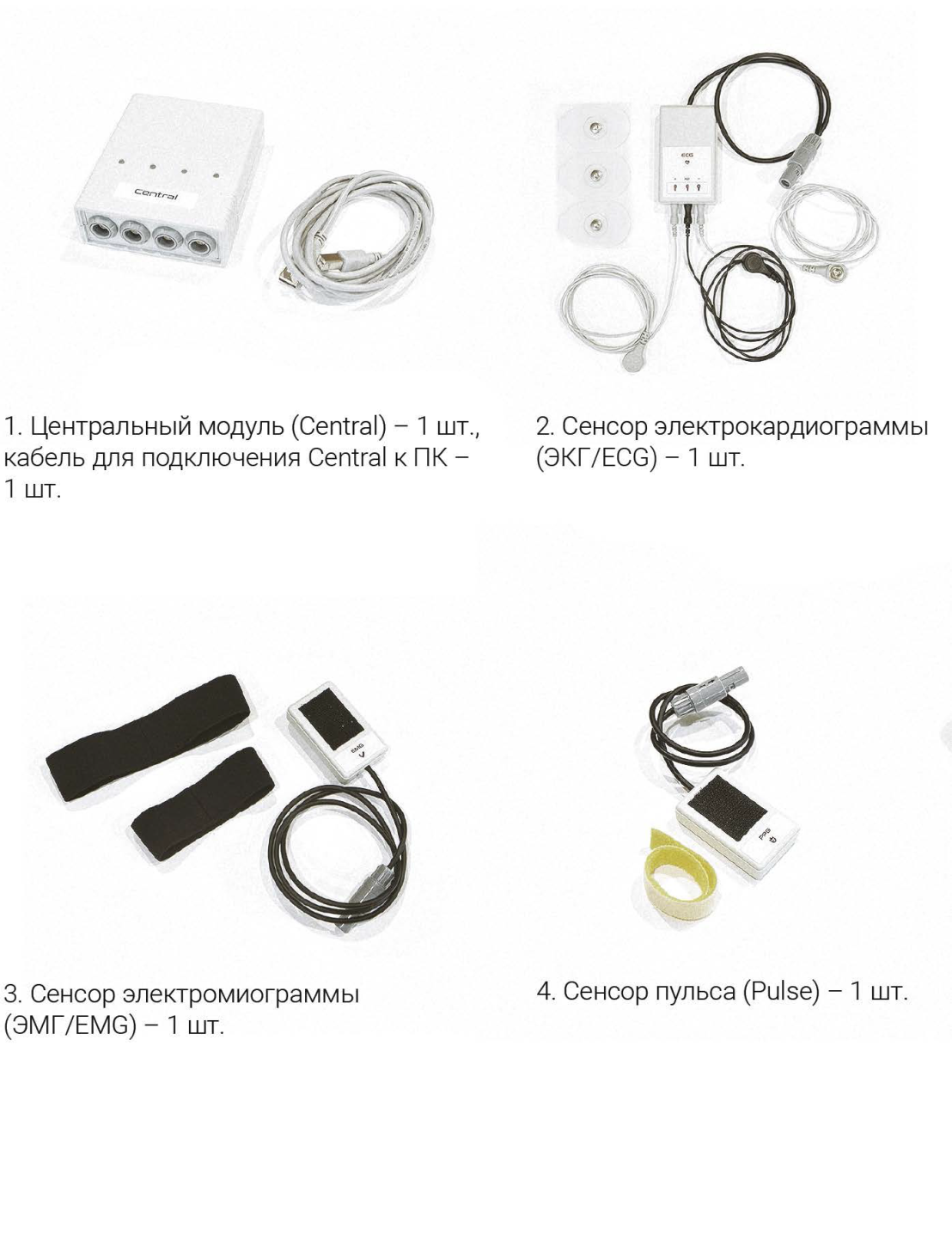 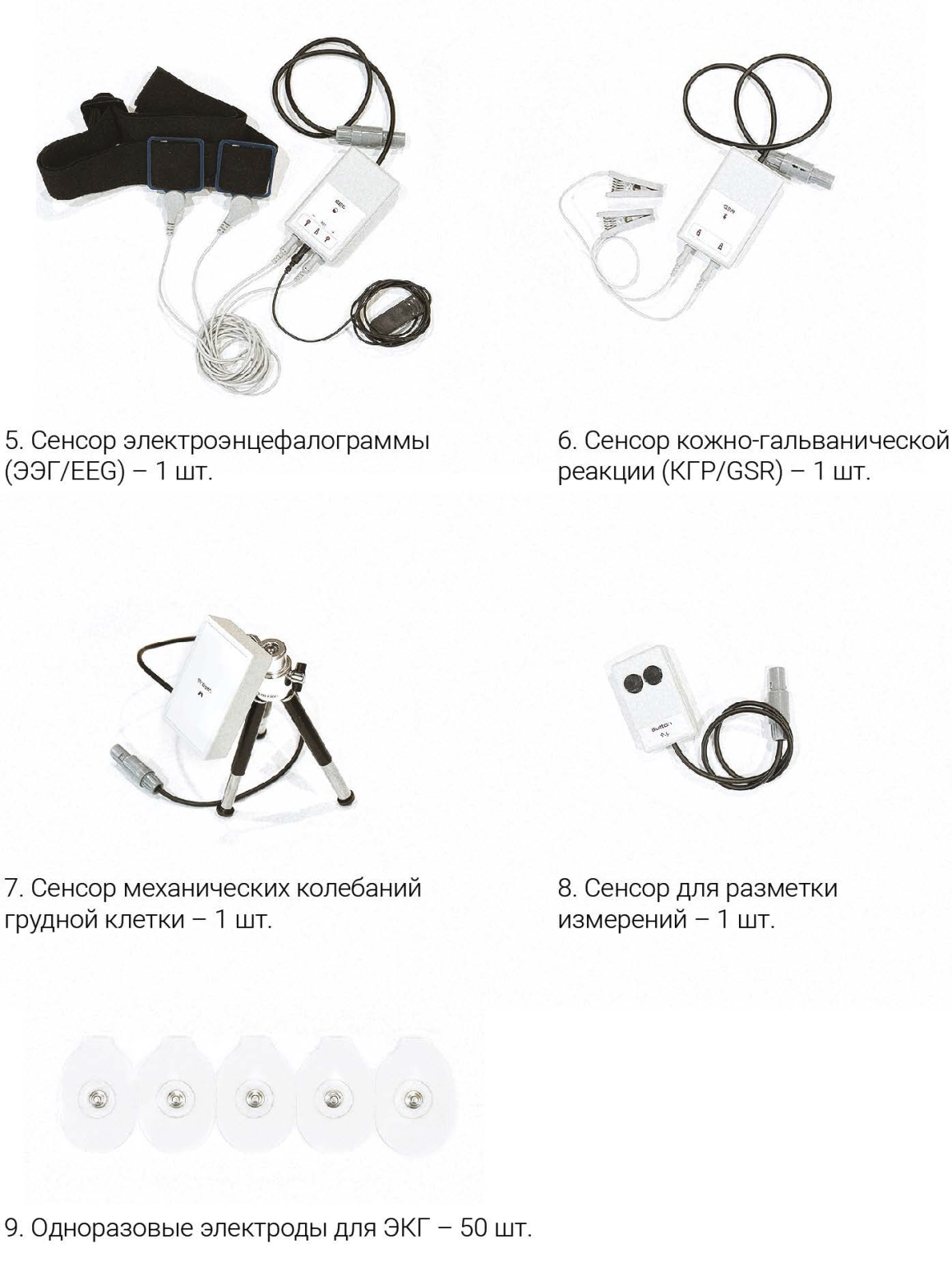 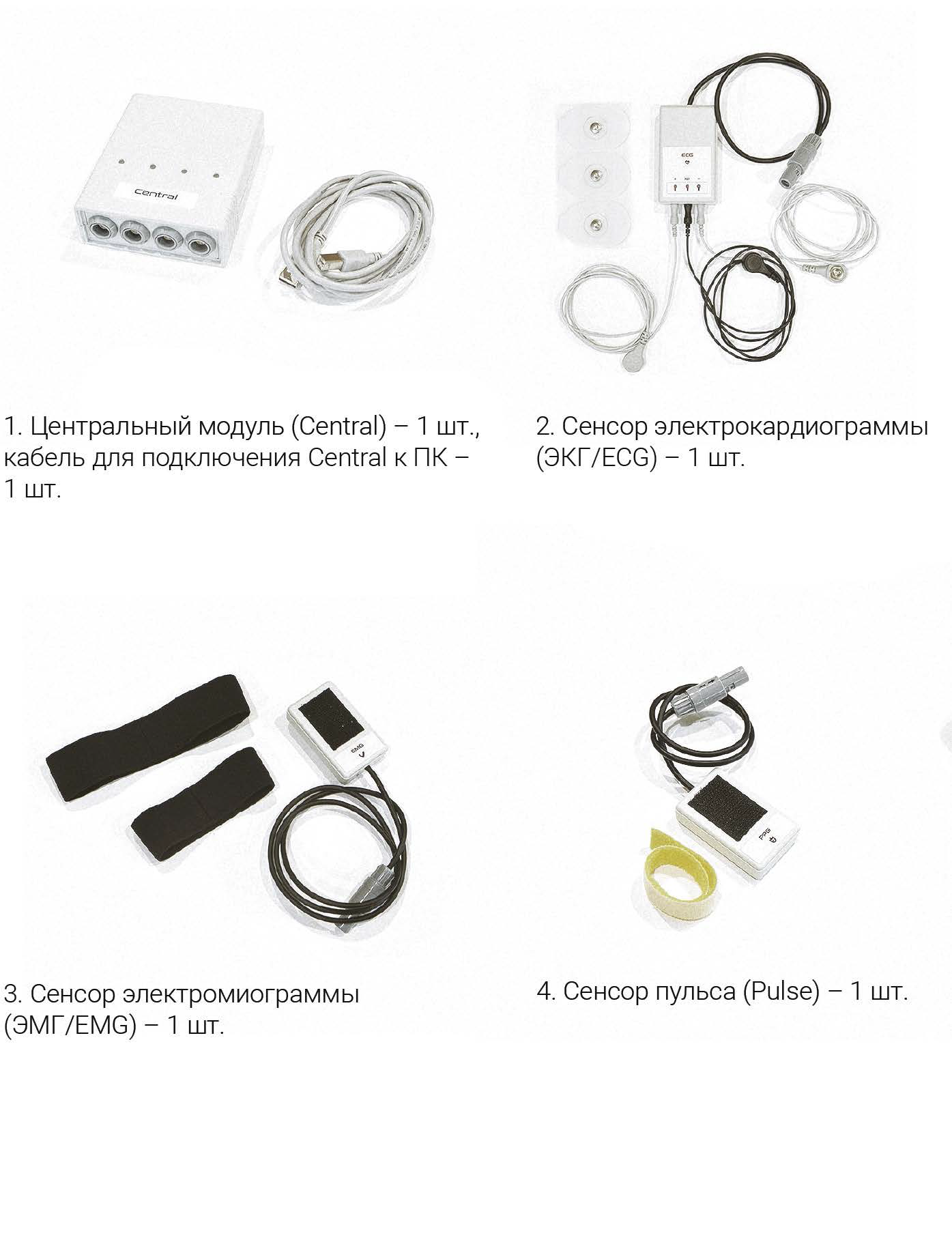 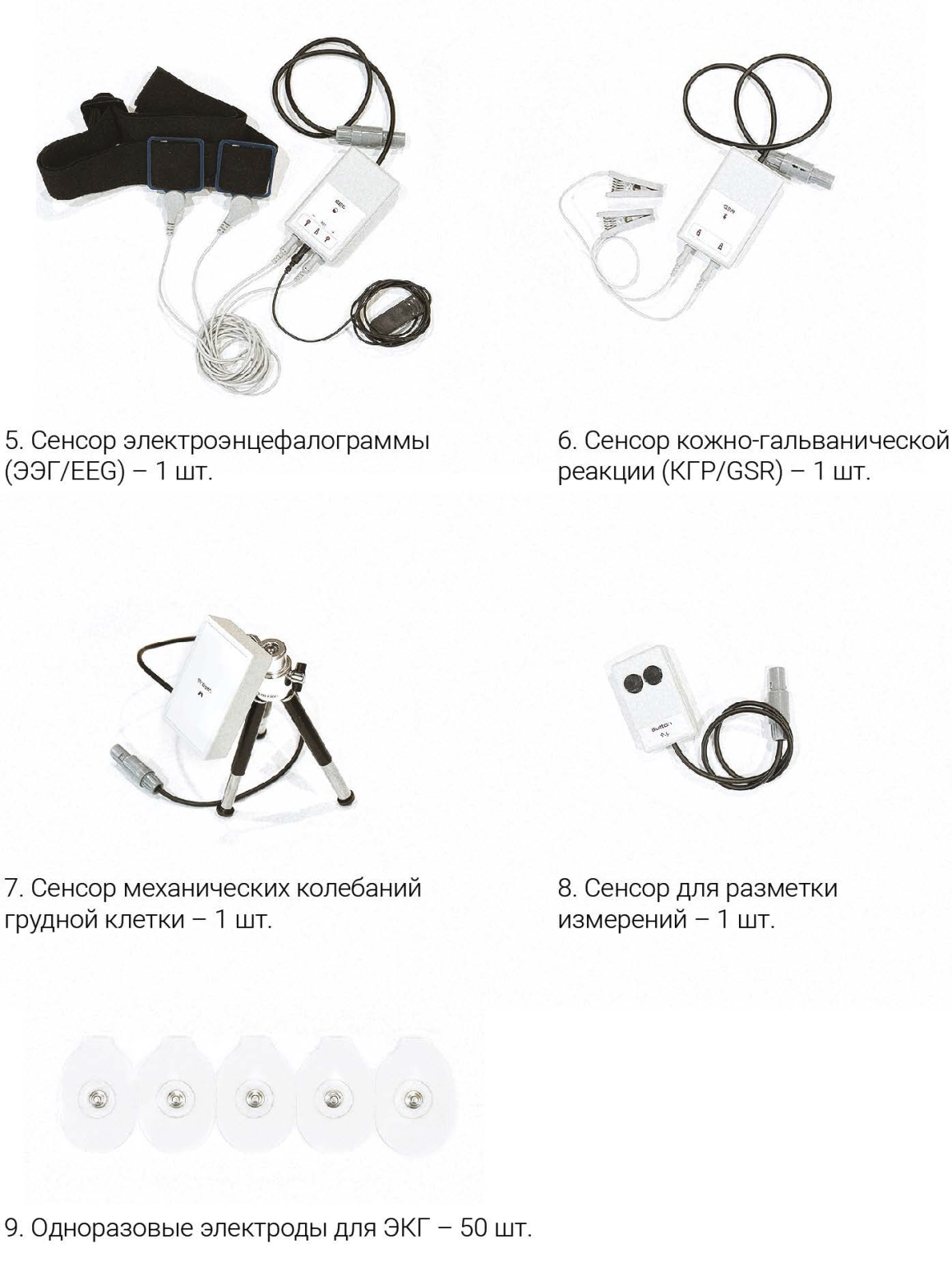 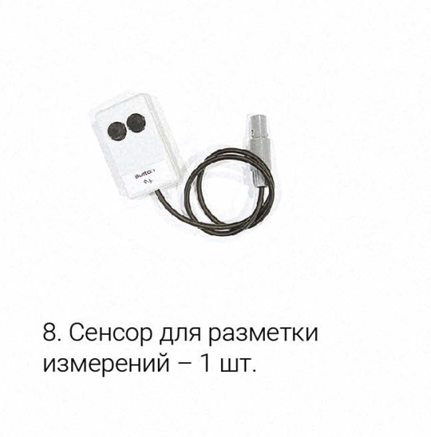 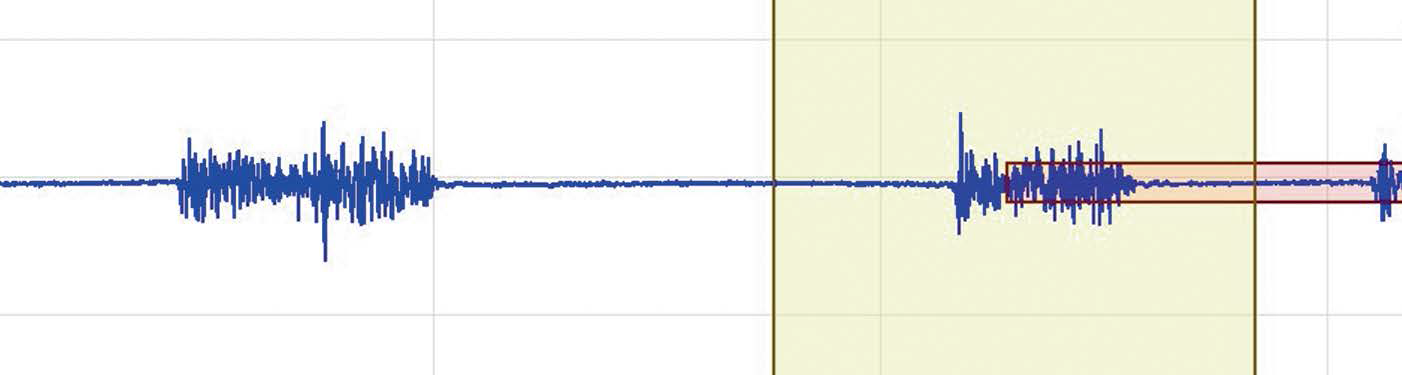 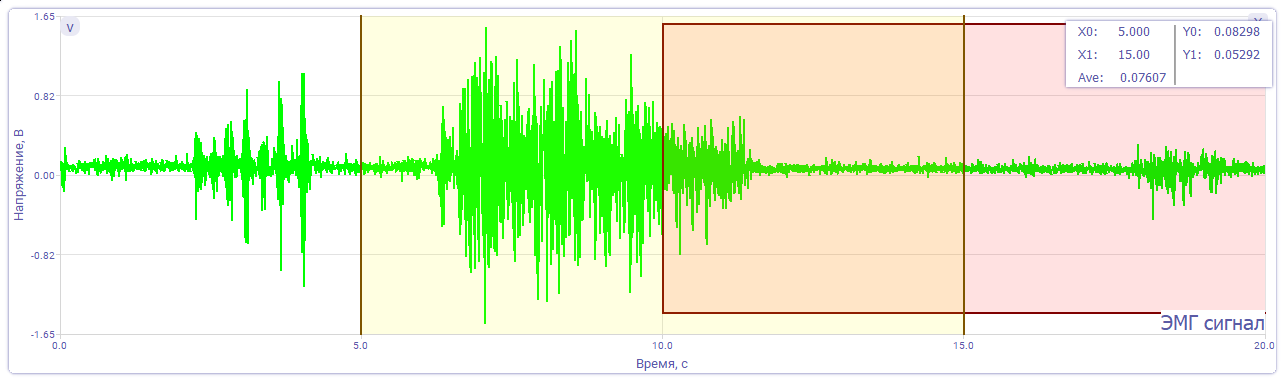 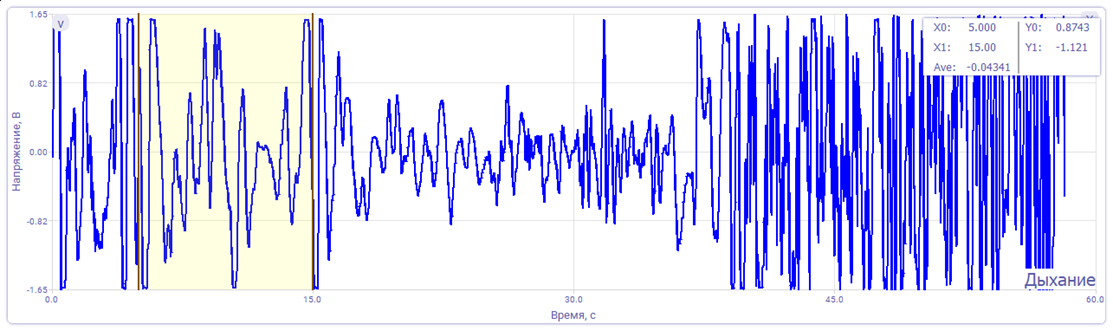 Тема: «Влияние вида деятельности на сердечно-сосудистую систему»
Цель: выявить зависимость работы сердечно-сосудистой системы от вида деятельности
Гипотеза: если работа по душе,  сердечно-сосудистая система не страдает
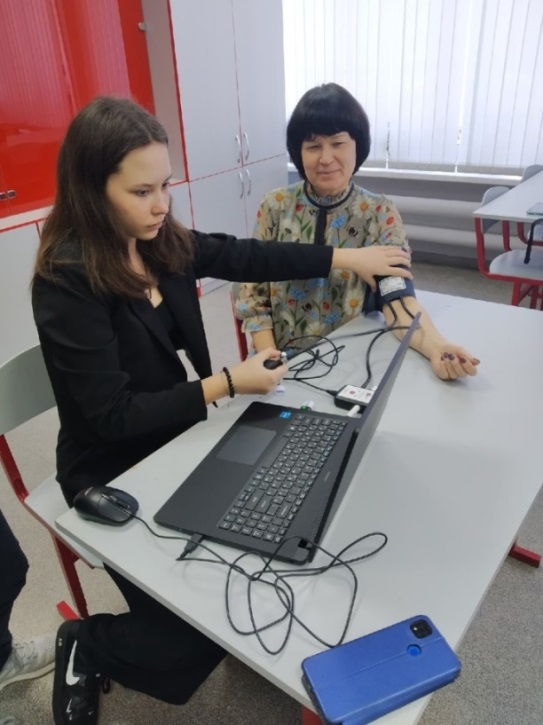 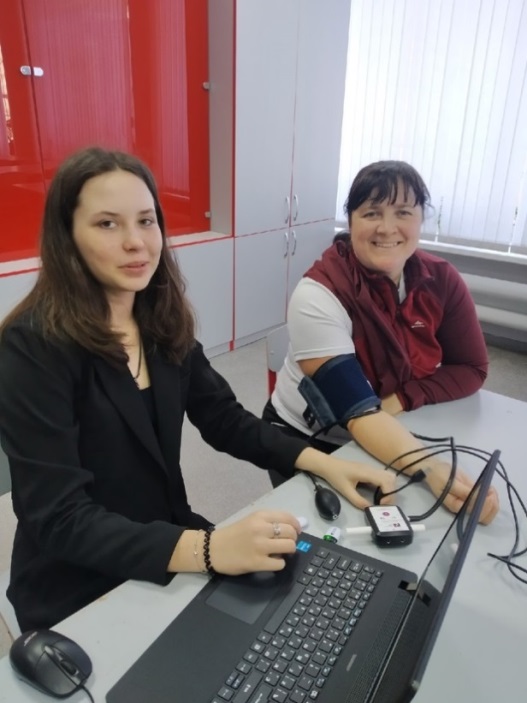 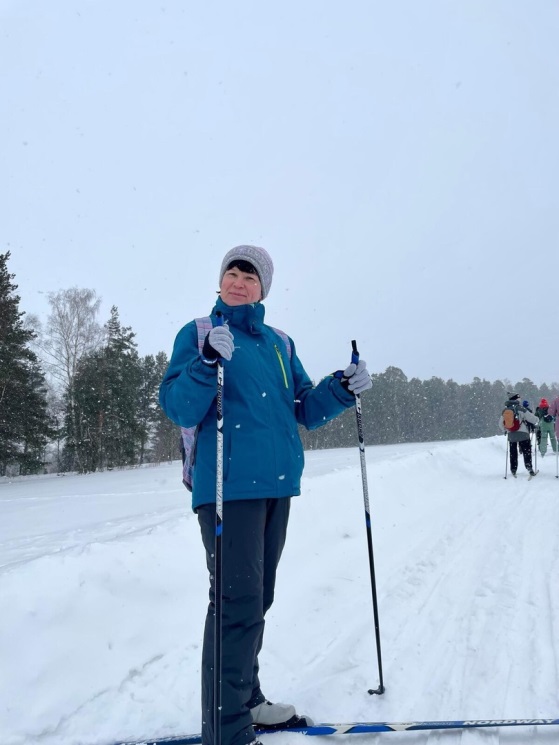 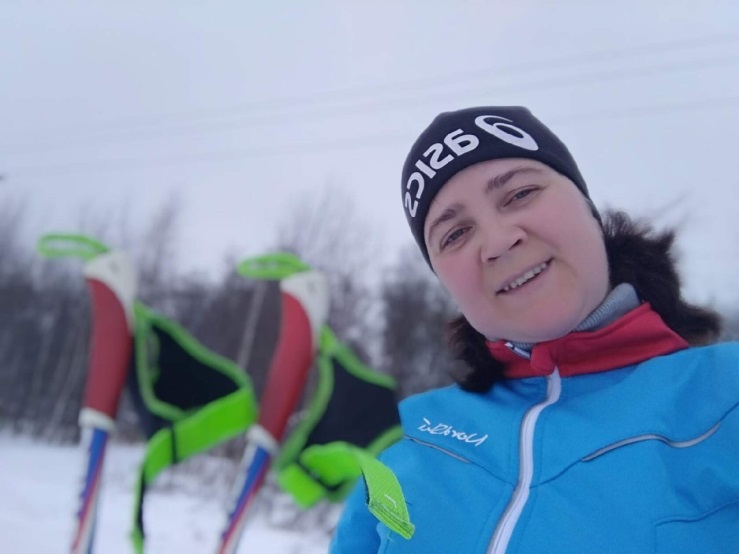 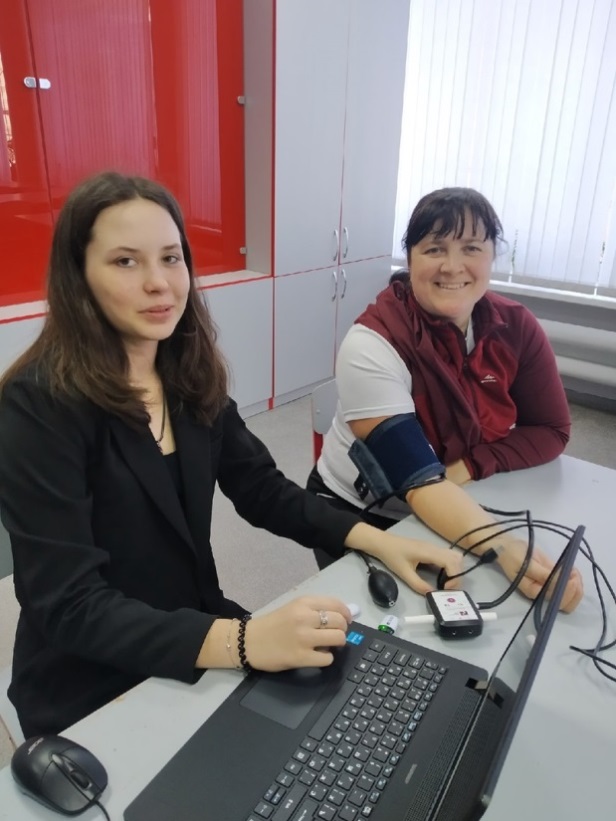 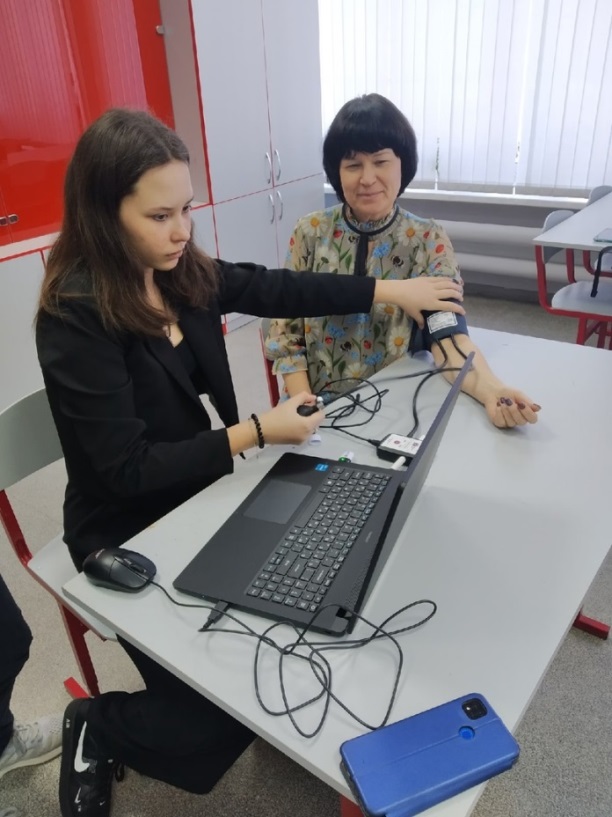 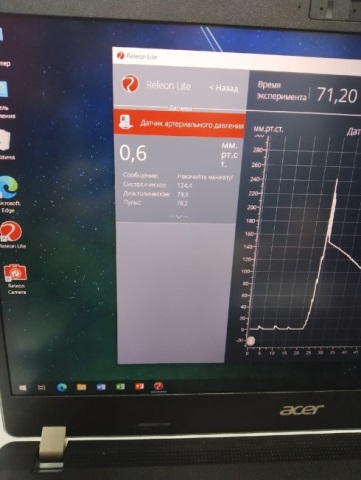 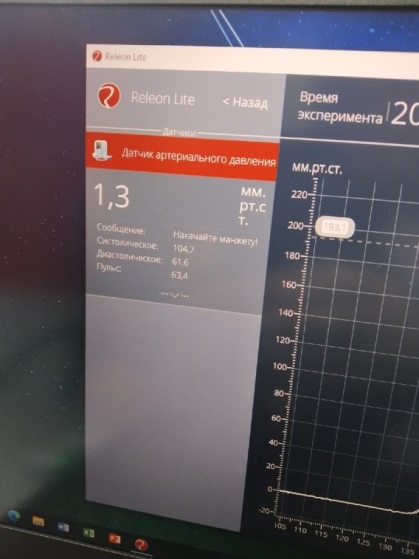 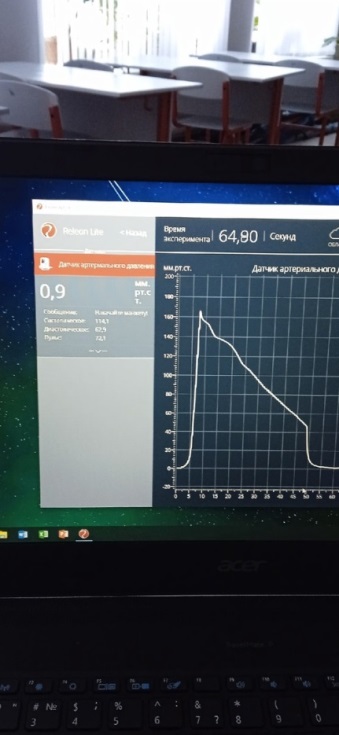 Лариса Анатольевна – учитель русского языка и литературы
После любимых уроков  литературы, артериальное давление подходит к рабочему давлению, а после физических нагрузок её  АД повышается
Валентина Владимировна – учитель физкультуры
АД после физической нагрузки удерживается в норме, а после умственной деятельности давление резко возрастает
Вывод:
артериальное давление человека  зависит от вида его деятельности
Гипотеза:
если работа по душе, то сердечно-сосудистая система не страдает

… работайте на здоровье!!!


 а если работа вызывает напряжение и раздражение 
это влияет на ссс человека…

…надо поменять работу!!!
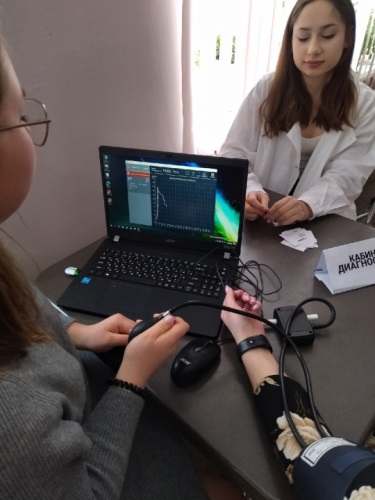 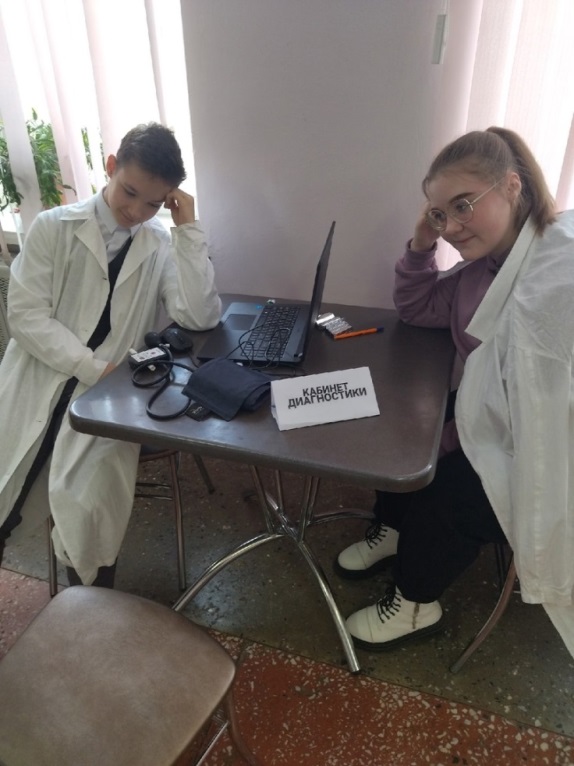 Проблема!
Консилиум!!
Всех вылечили!!!
И началась  настоящая наука!
Тема: «Влияние эмоций на сердечно-сосудистую систему»
Цель:       доказать, что положительные эмоции положительно влияют
                  на   артериальное давление
Гипотеза: положительные эмоции положительно влияют
             на   артериальное давление
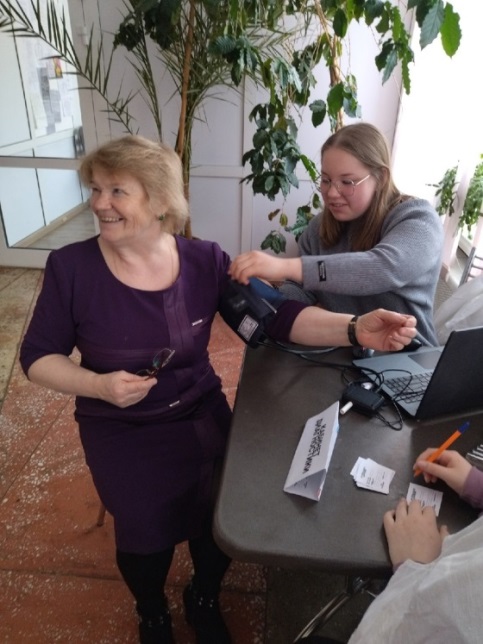 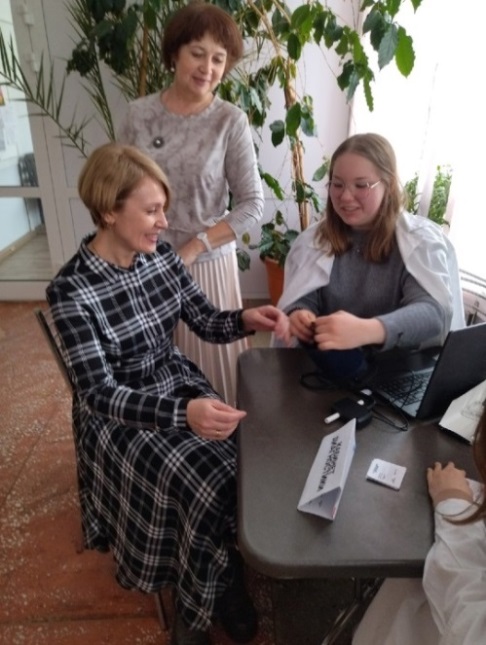 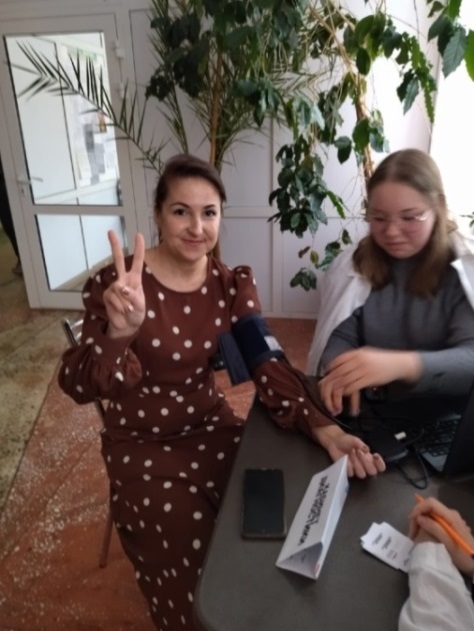 У всех обследуемых (42 человека)  в предпраздничный день     4 Марта артериальное давление оказалось повышенным от 10 до 30 мм.рт. столба
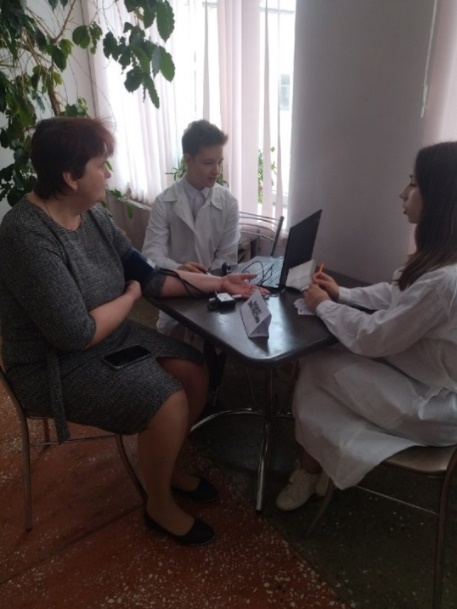 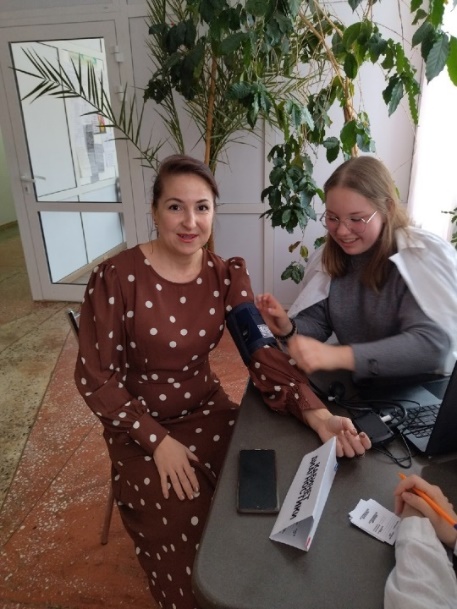 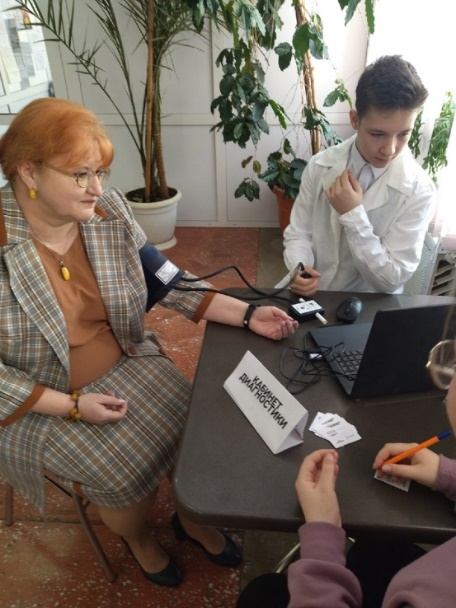 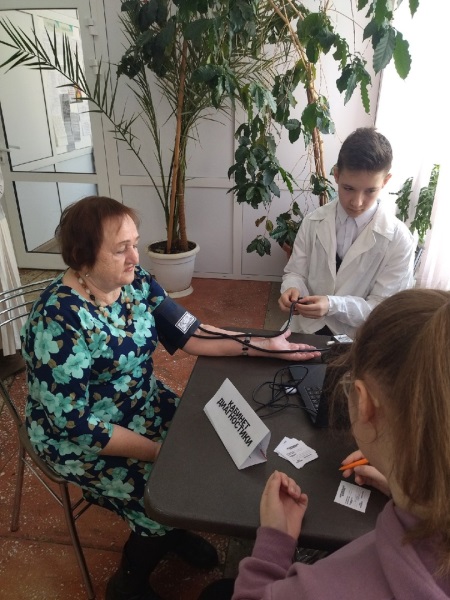 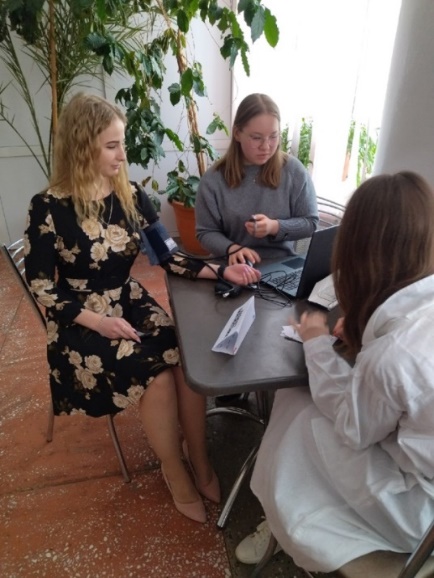 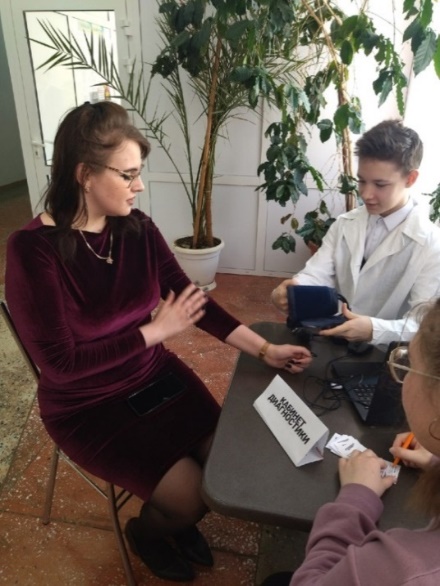 Вывод: положительные эмоции, также как и отрицательные,
              приводят к повышению артериального давления
В Новый  2022  Год !!!
Караваевской школе - 70!!!
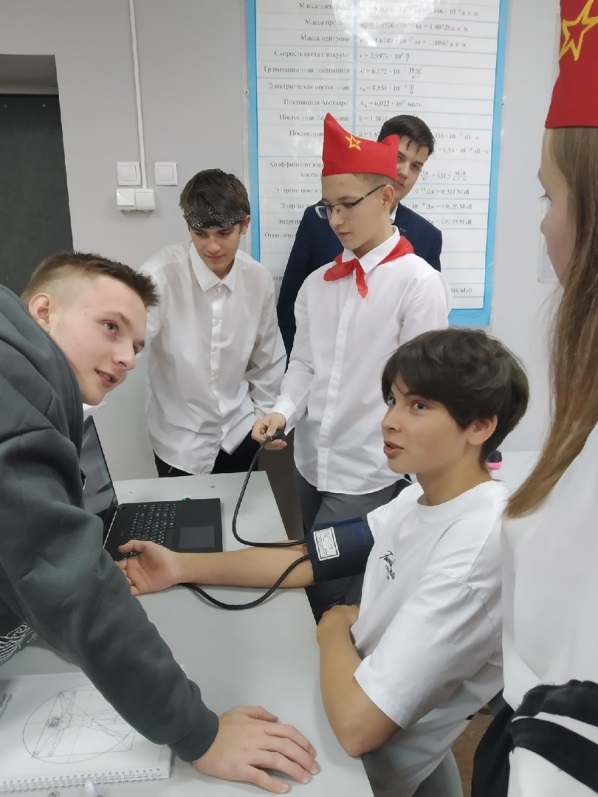 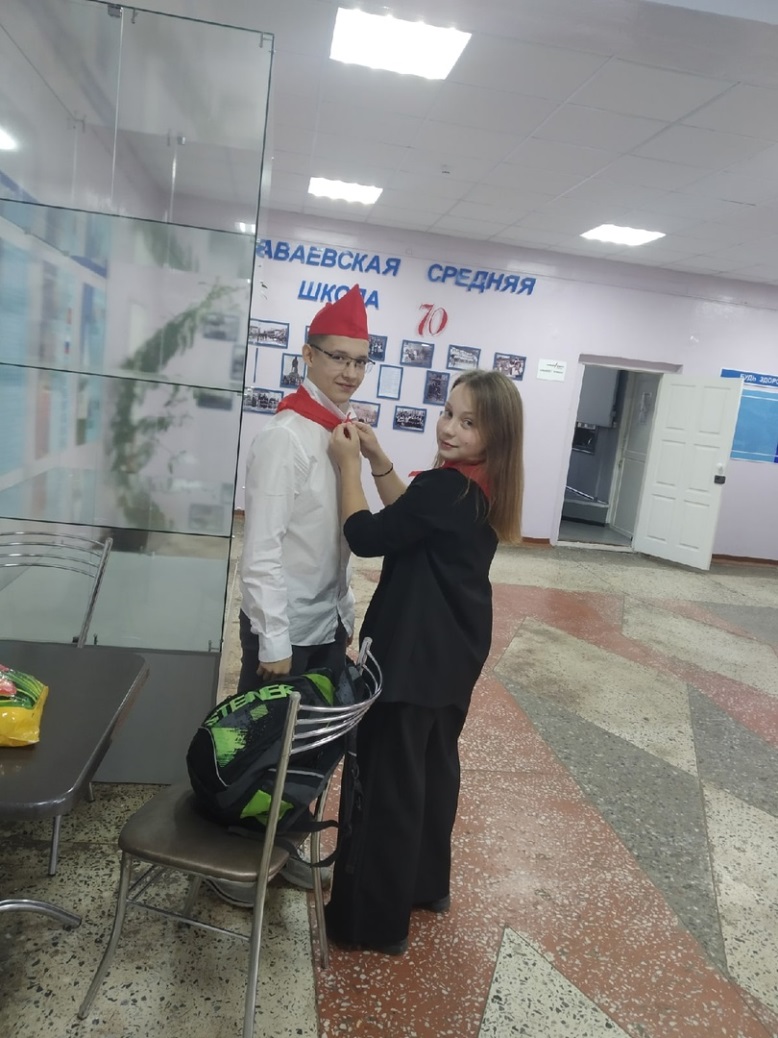 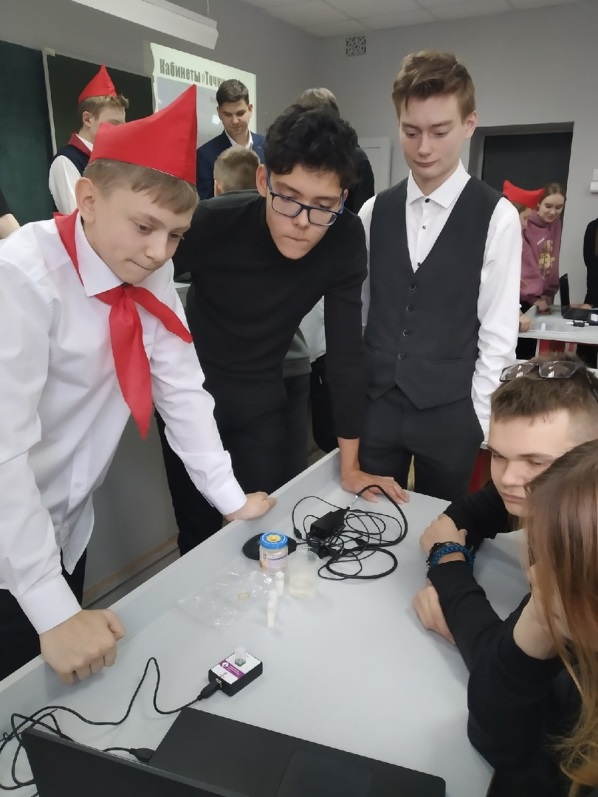 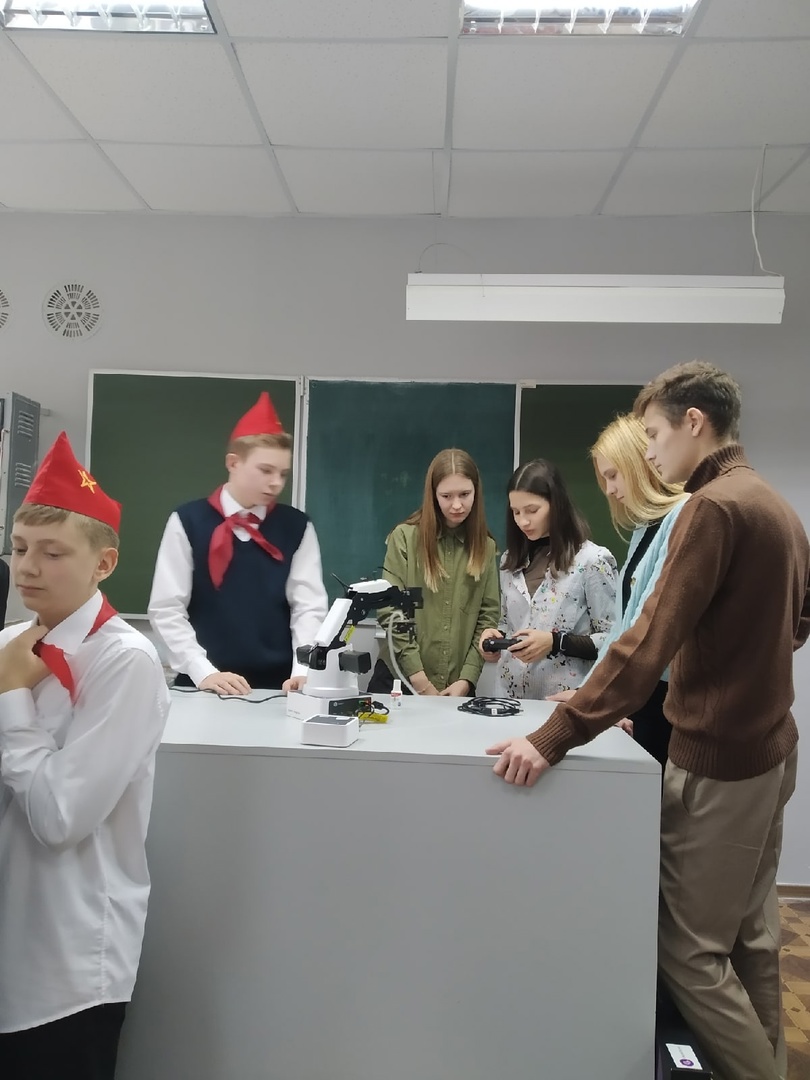 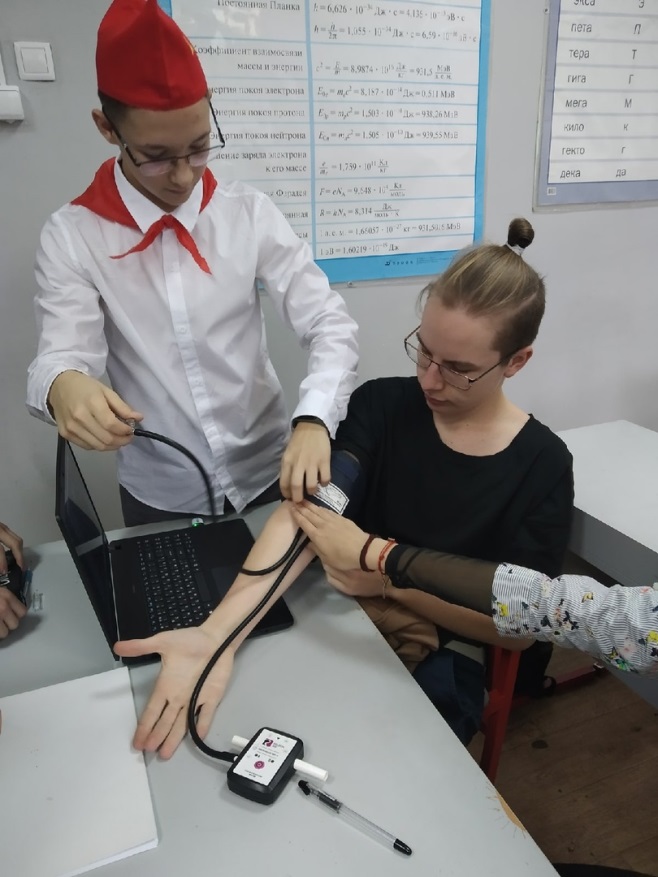 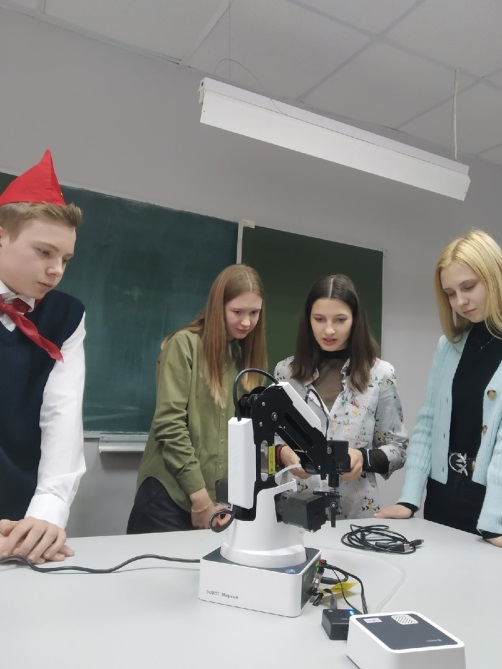 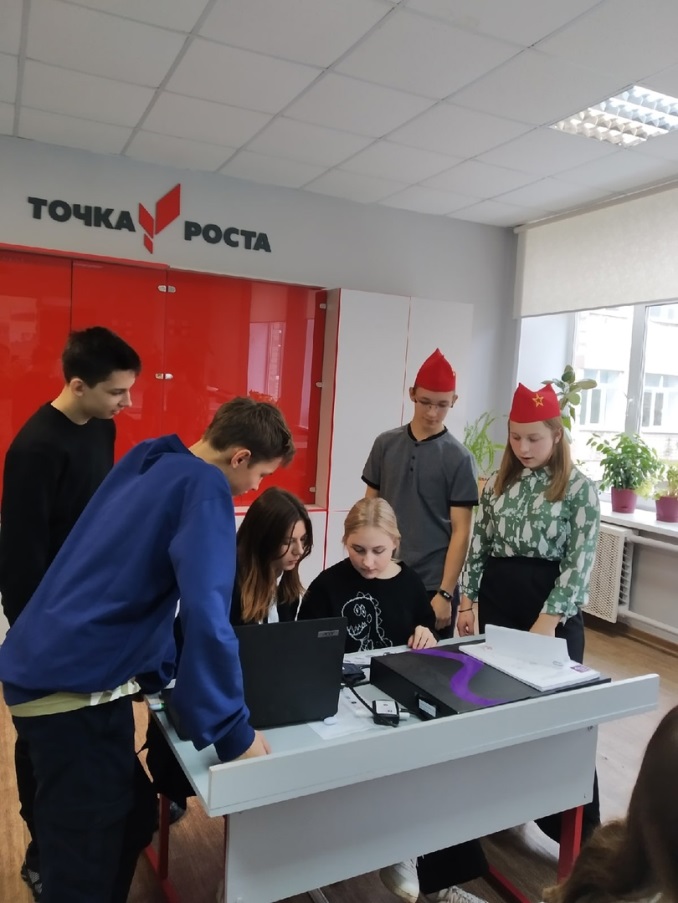 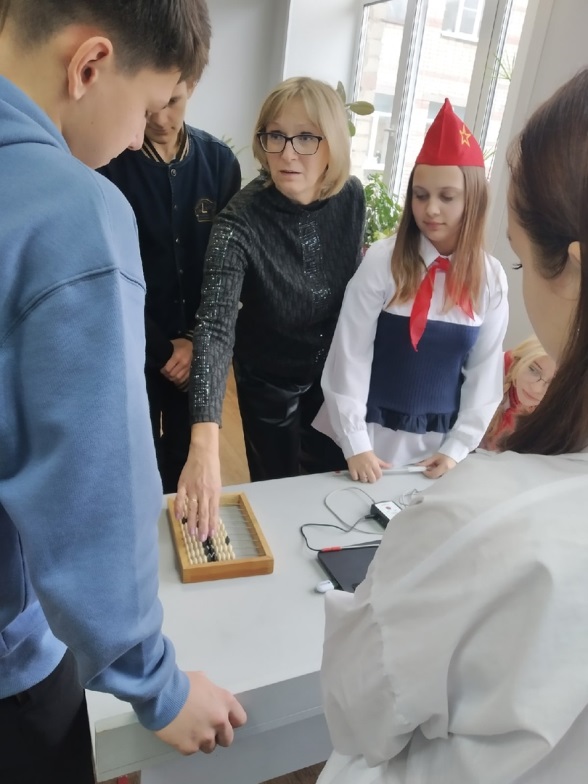 БУДЬТЕ ЗДОРОВЫ!!!
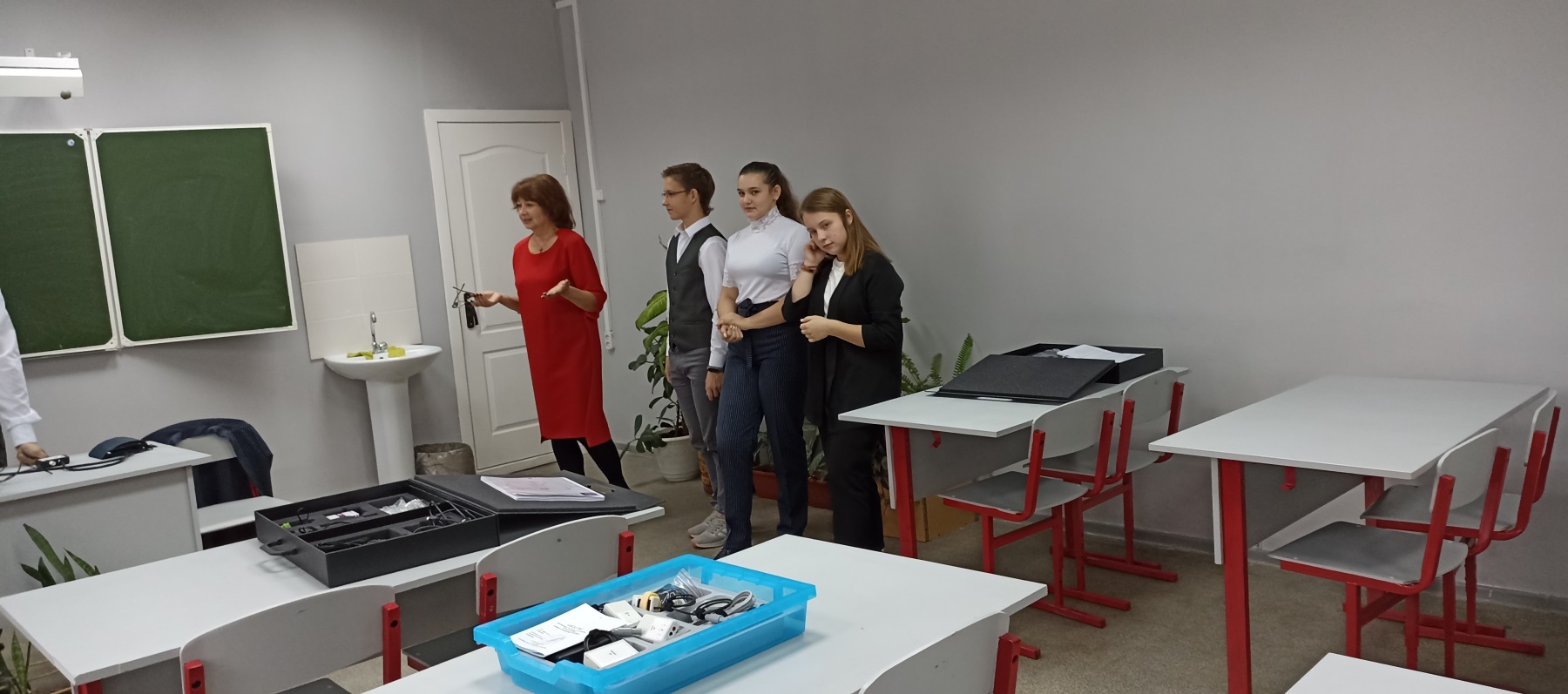 Тема: «Исследование различных тонометров
             на достоверность результатов и точность»
Цель:        определить    точность   тонометра   цифровой   лаборатории
                     Releon Lite из набора "Физиология"  (комплект "Точка роста" )
Гипотеза: тонометр цифровой лаборатории Releon Lite из набора по                    "Физиологии" дает достоверные результаты
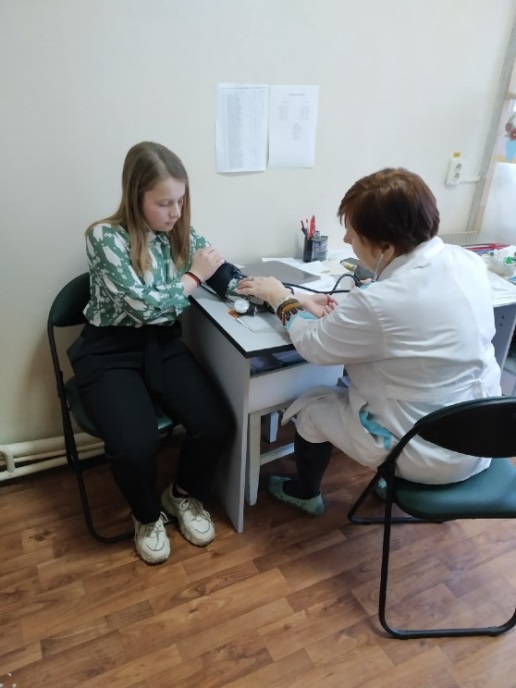 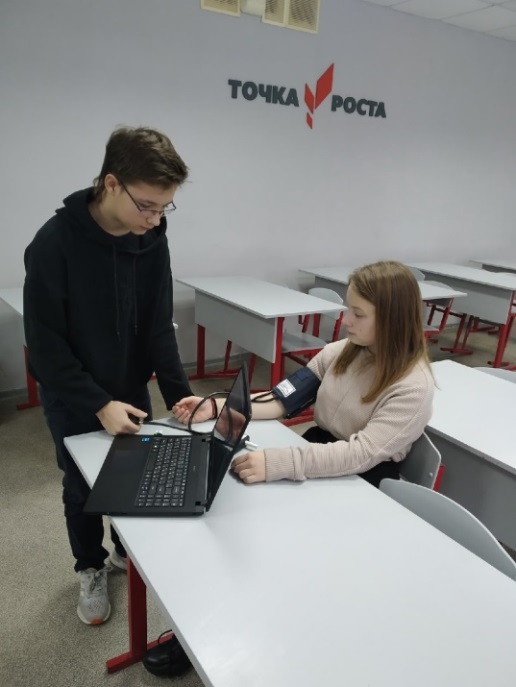 Выводы:
тонометр  цифровой   лаборатории  Releon Lite   дает  точные 
     результаты, если соблюдать все требования при измерении
     (очень  чувствителен);
механический тонометр не очень удобен в использовании, но
     менее требователен к условиям , поэтому  универсален.
Актуальность:
статистика по сердечно – сосудистым заболеваниям
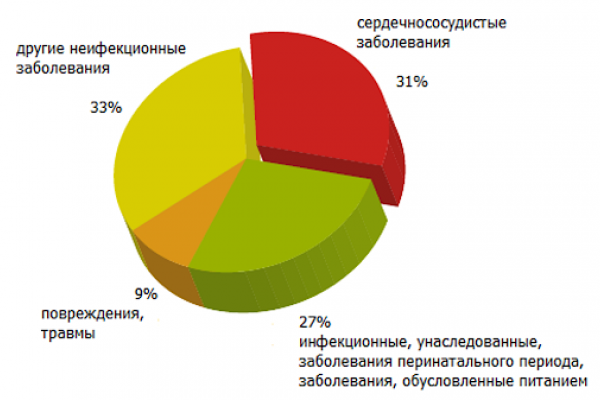 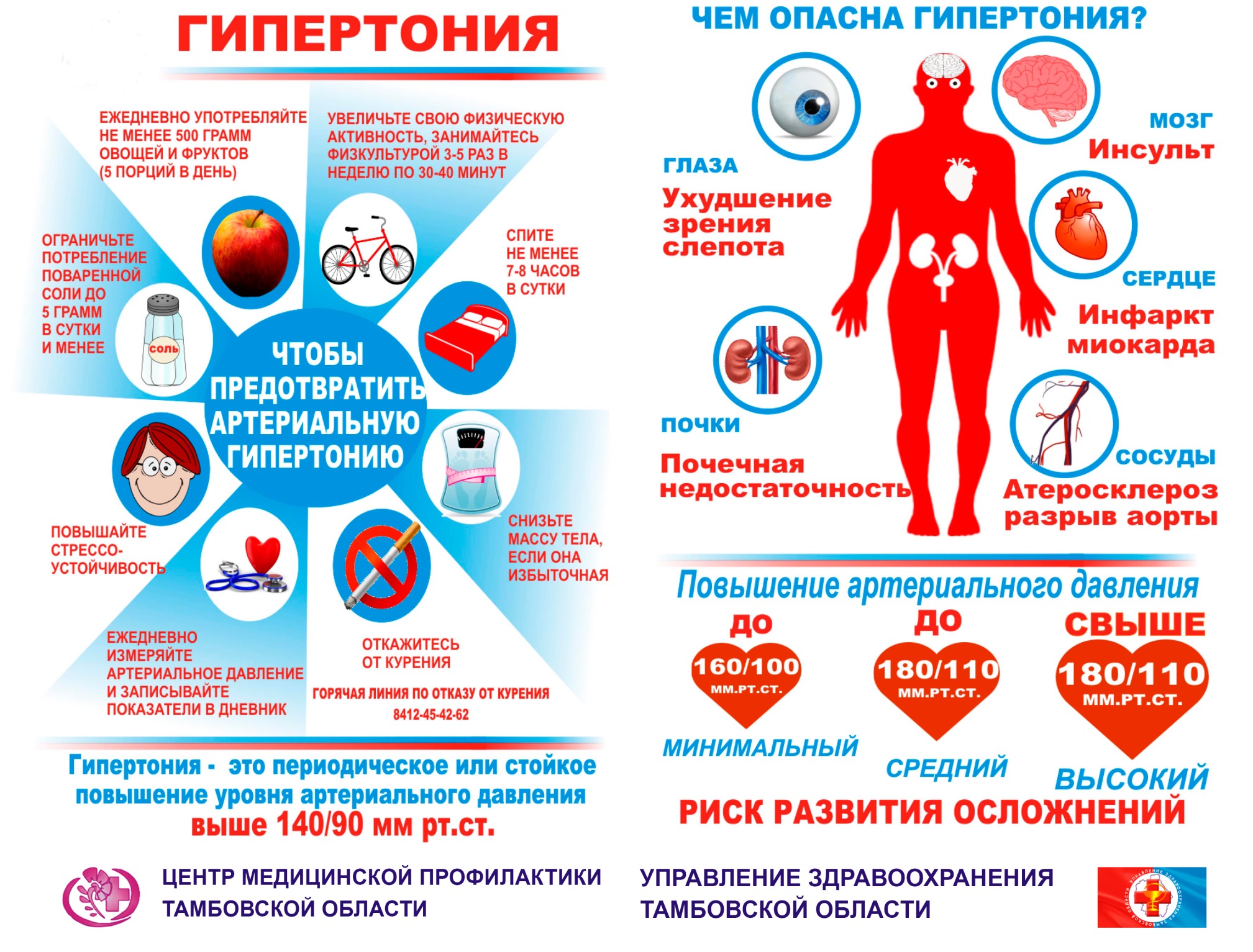 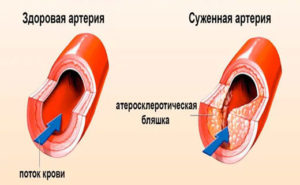 120 /80 ?
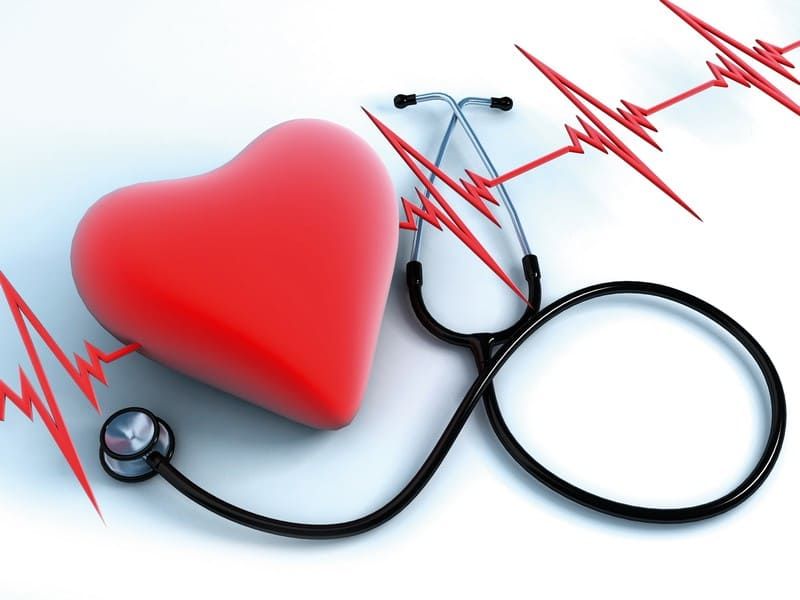 Артериальное  (кровяное)  давление (АД) — это сила, приложенная к артериальной стенке в результате наполнения кровью артерий .
120 мм. рт. ст. - «систолическое давление» - давление во время 
                             сокращения левого желудочка (систолы)
80 мм. рт. ст. - «диастолическое  давление» - давление во время 
                           расслабления желудочка (диастолы)
Виды тонометров
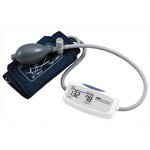 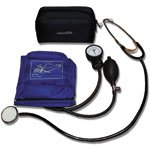 механический
полуавтоматический
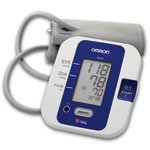 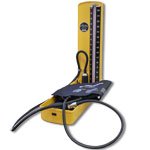 автоматический
ртутный
Показания артериального давления с использованием различных тонометров
Пациент 1
Пациент 2
Пациент 3
Показания артериального давления с использованием различных тонометров
Пациент 1
Пациент 2
Пациент 3
Показания артериального давления с использованием различных тонометров
Пациент 1
Пациент 2
Пациент 3
Гипотеза: медицинское оборудование должно давать  достоверные результаты
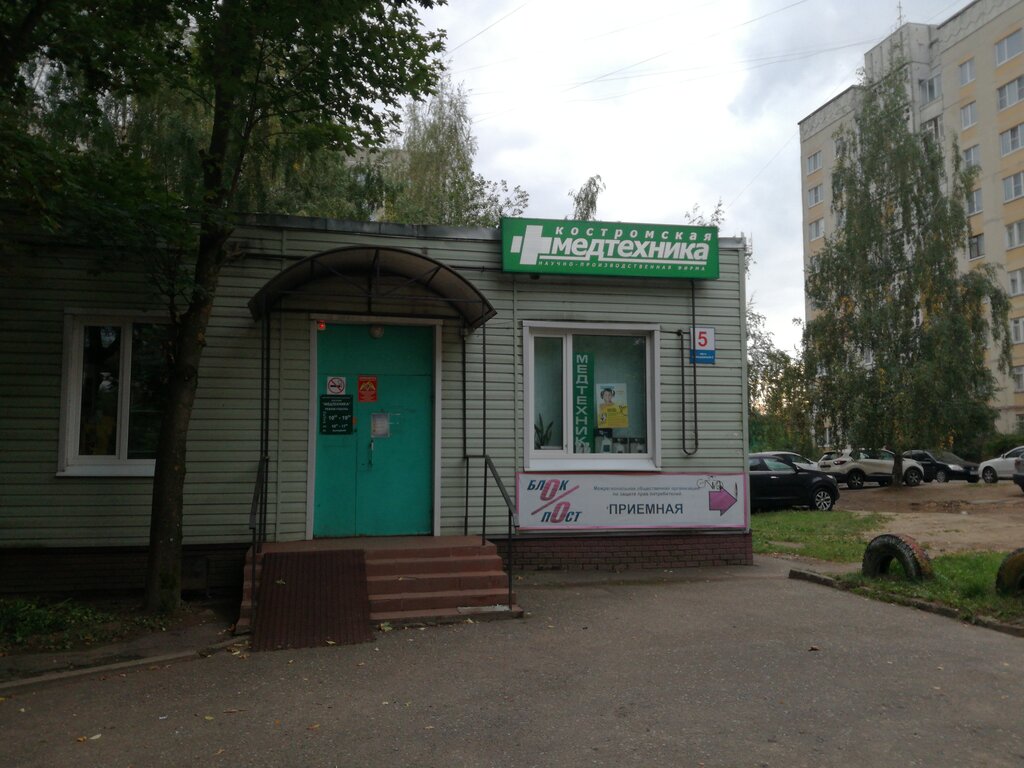 2-й Давыдовский мкр., 5
ул. Шагова, 48А 
ул.Ленина, 20
ул. Бульварная, 15
ул. Советская, 25/18
ул. Нижняя Дебря, 88
ул. Шагова, 61а 
ул. Советская, 119
ул. проспект Мира, 51
Гипотеза: медицинское оборудование дает  достоверные   результаты 
                   когда их регулярно проверяют и настраивают  в специальных центрах
Источники информации:
методические рекомендации к цифровой лаборатории Releon  Lite

Д.В.Колесов, Р.Д.Маш, И.Н .Беляев Биология. Человек. 8 класс. 
     ООО «Дрофа», 2019
https://doctorslon.ru/catalog/tonometry/?utm_source=yand
https://www.med-magazin.ru › vidy-tonometrov
https://www.google.com/search?q=%D0%BC%D0%B5%D0%B4%
https://www.google.co
m/search?q=%D0%B3%D0%B4%D0%B5+%